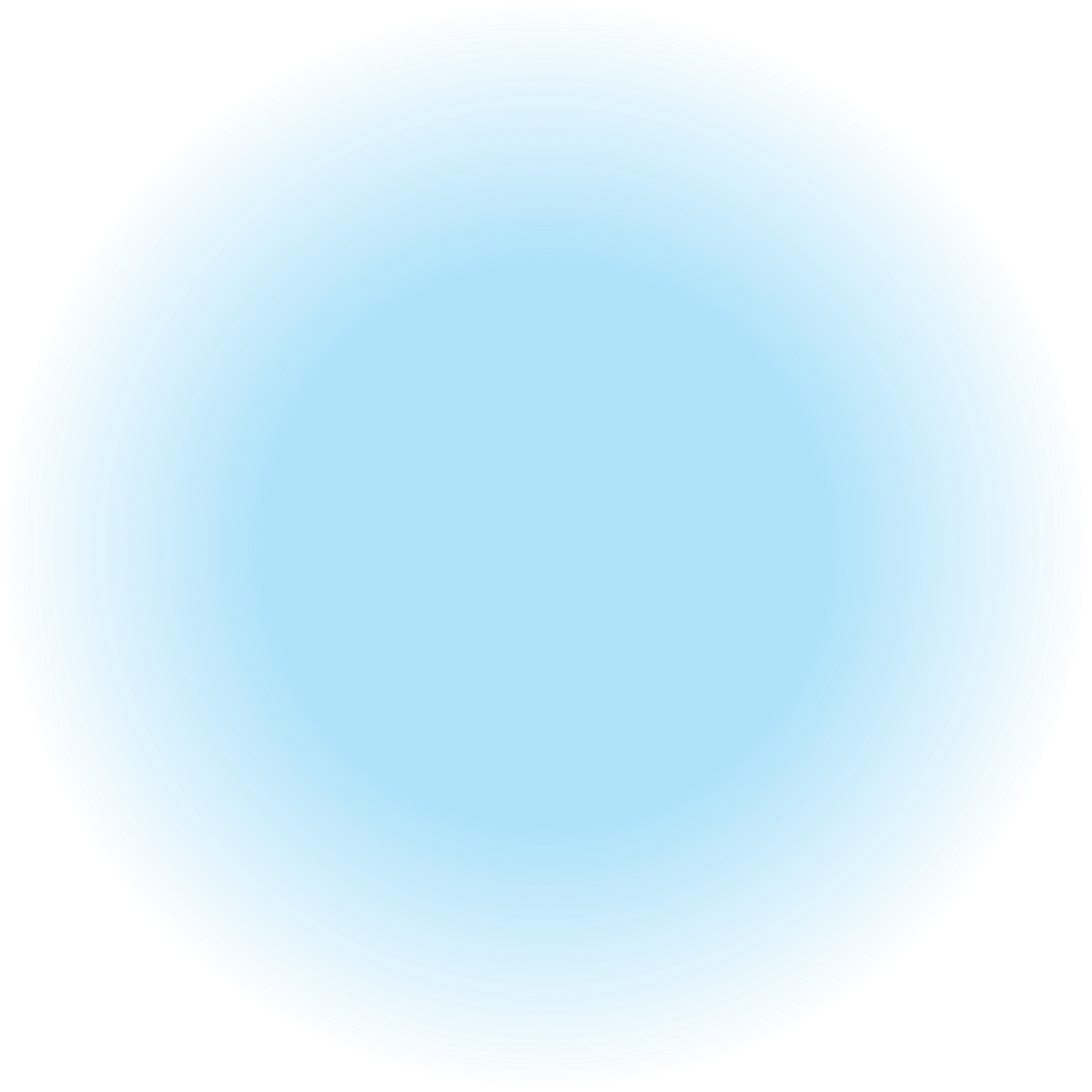 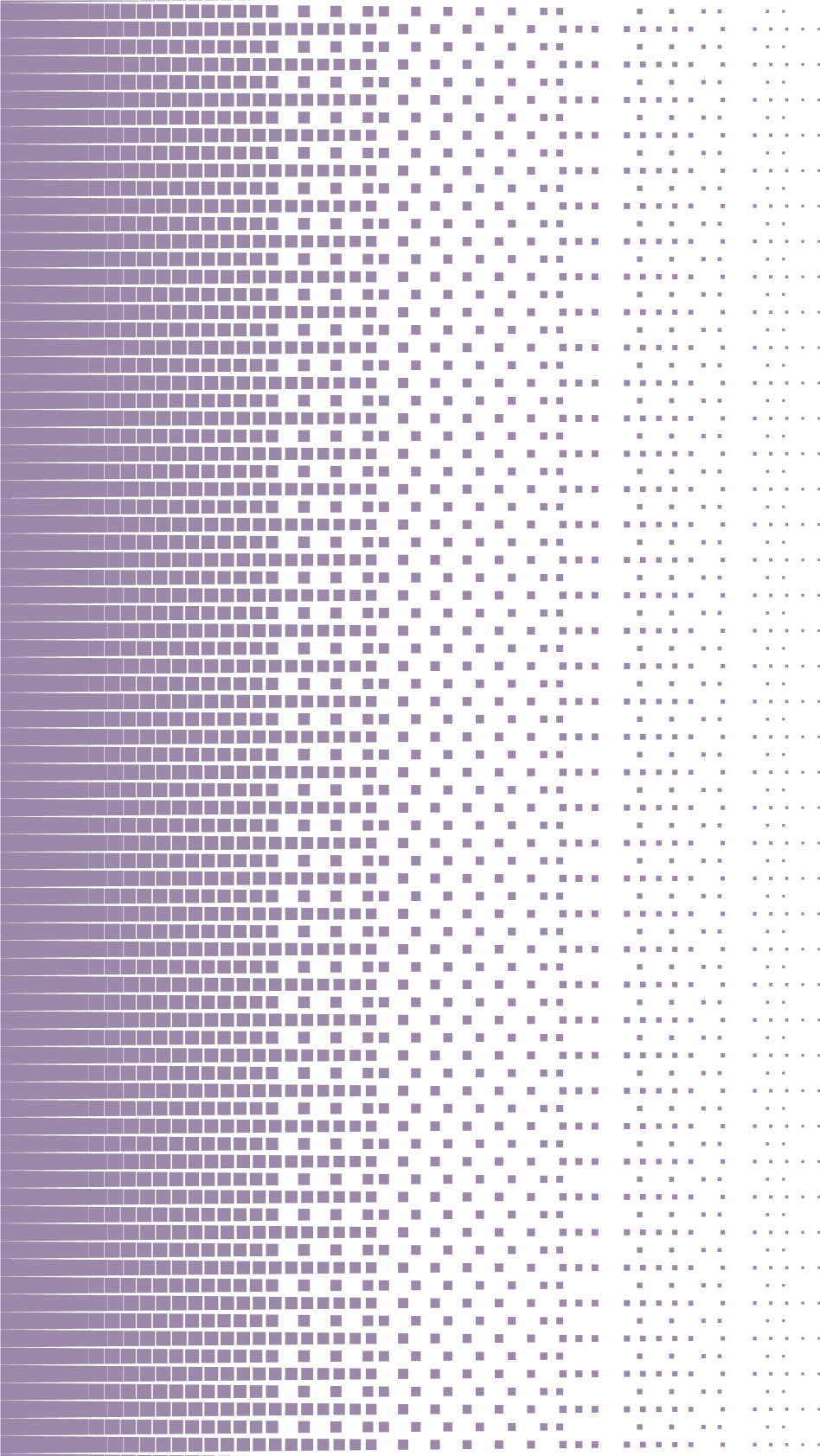 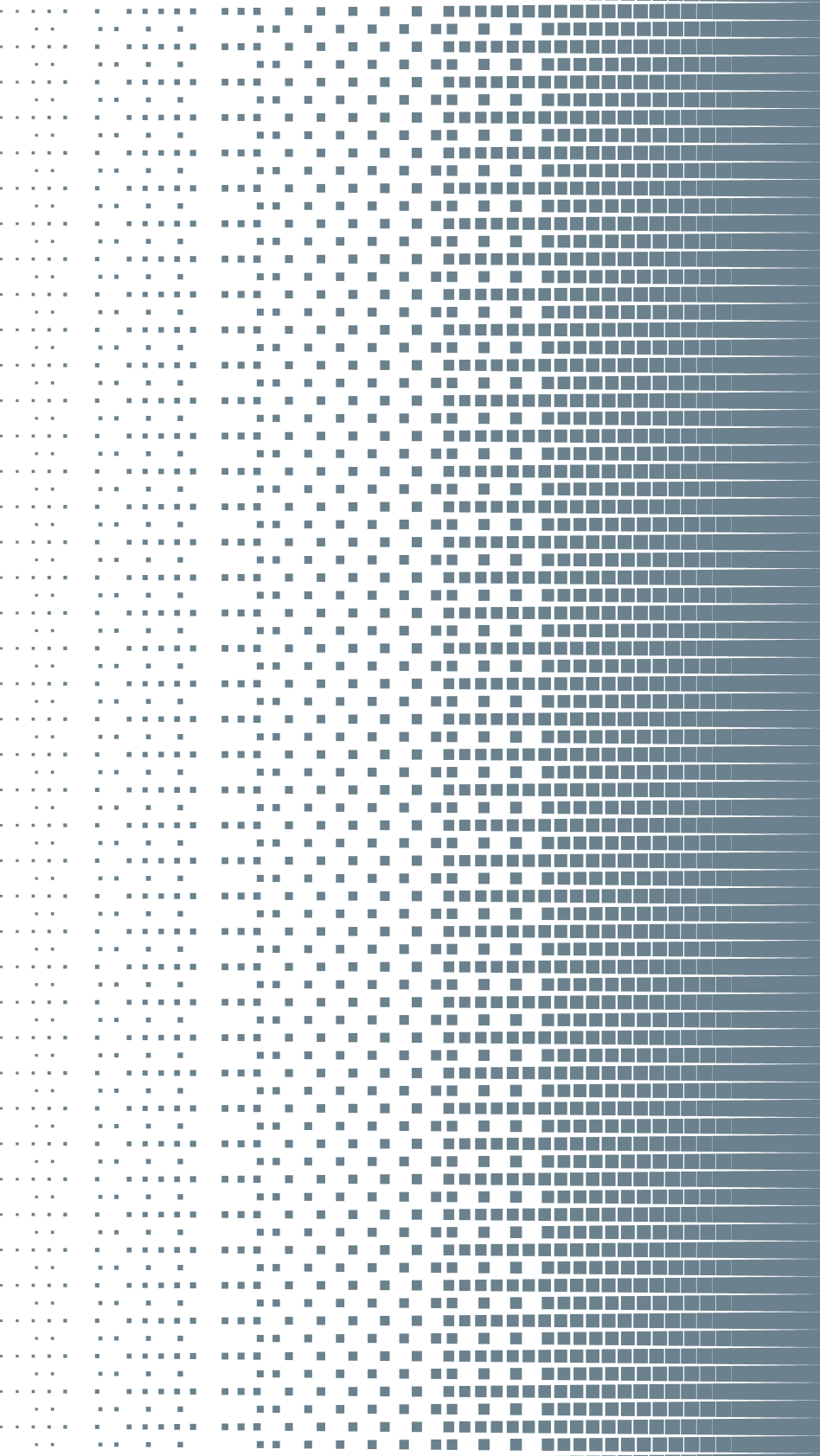 HOME
ABOUT
SERVICE
CONTACT
LOGO
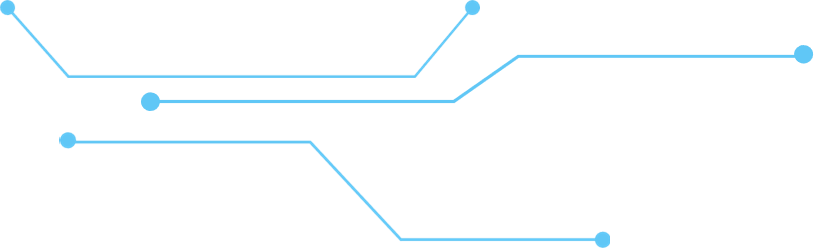 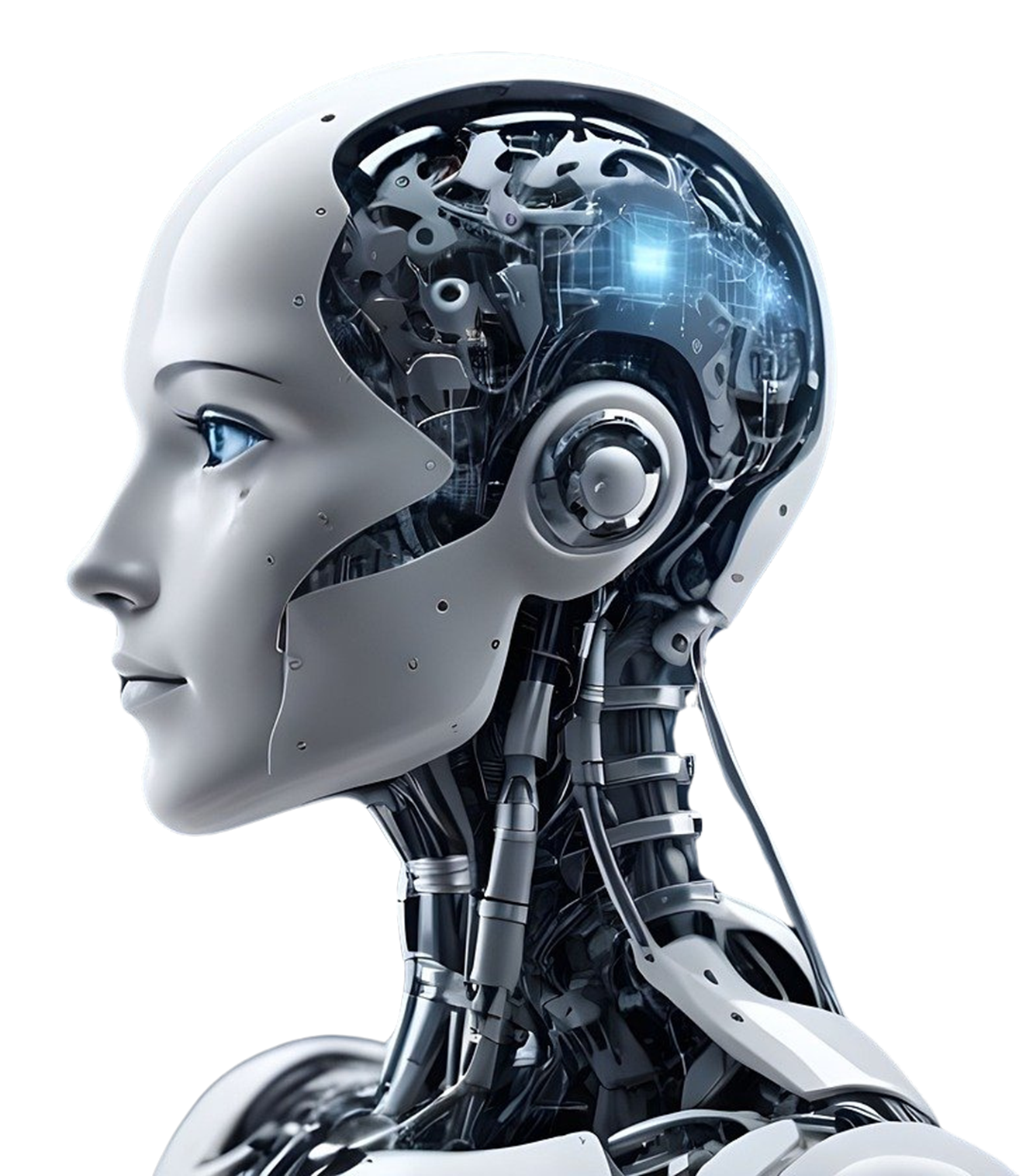 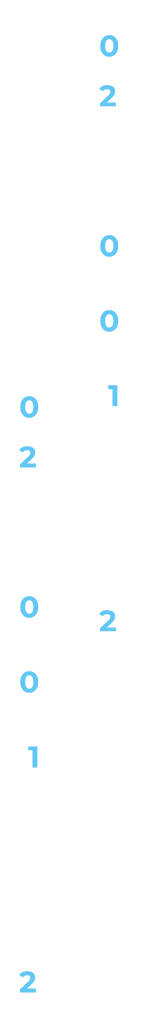 ETHICS OF 
ARTIFICIAL INTELLIGENCE
Exploring the ethical dimensions of artificial intelligence: Balancing innovation with responsibility in the age of intelligent machines.
PRESENTATION
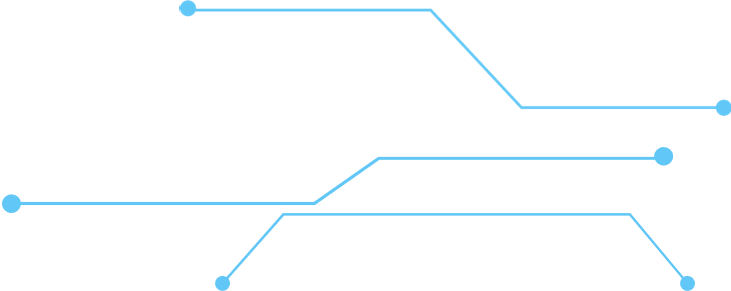 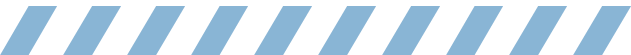 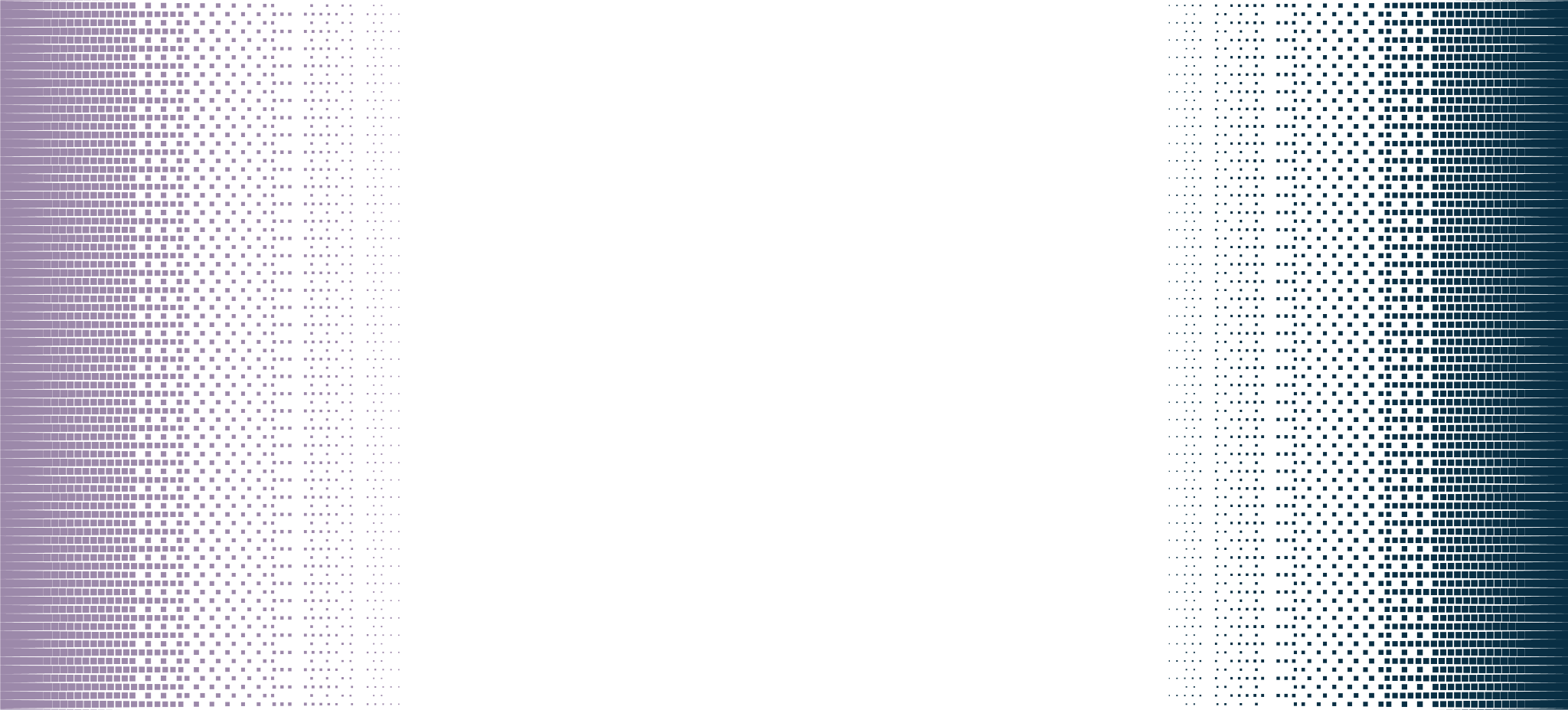 HOME
ABOUT
SERVICE
CONTACT
LOGO
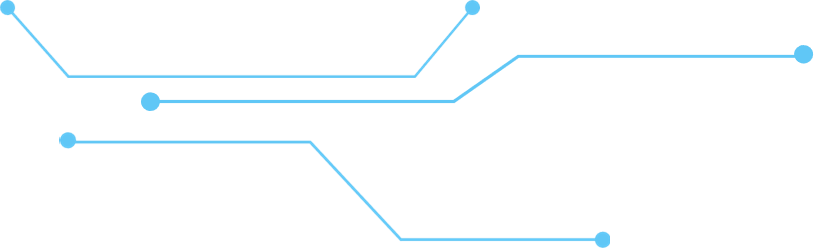 TABLE OF CONTENTS
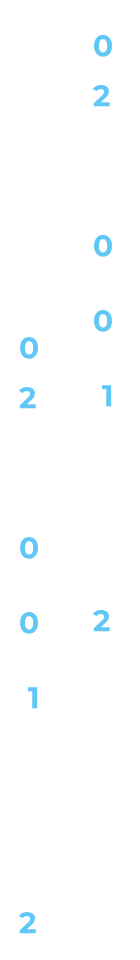 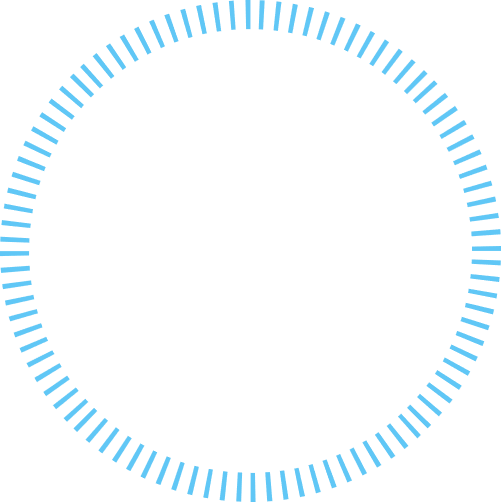 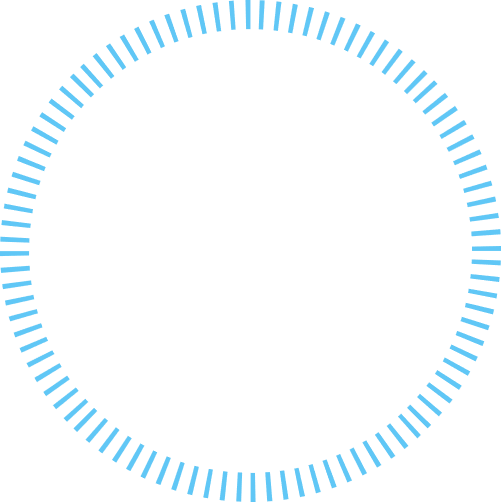 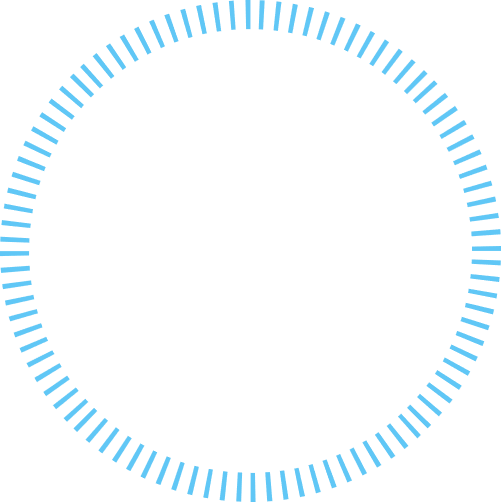 03.
01.
02.
INTRODUCTION
ABOUT US
OUR PROJECTS
Elaborate on what you want to discuss.
Elaborate on what you want to discuss.
Elaborate on what you want to discuss.
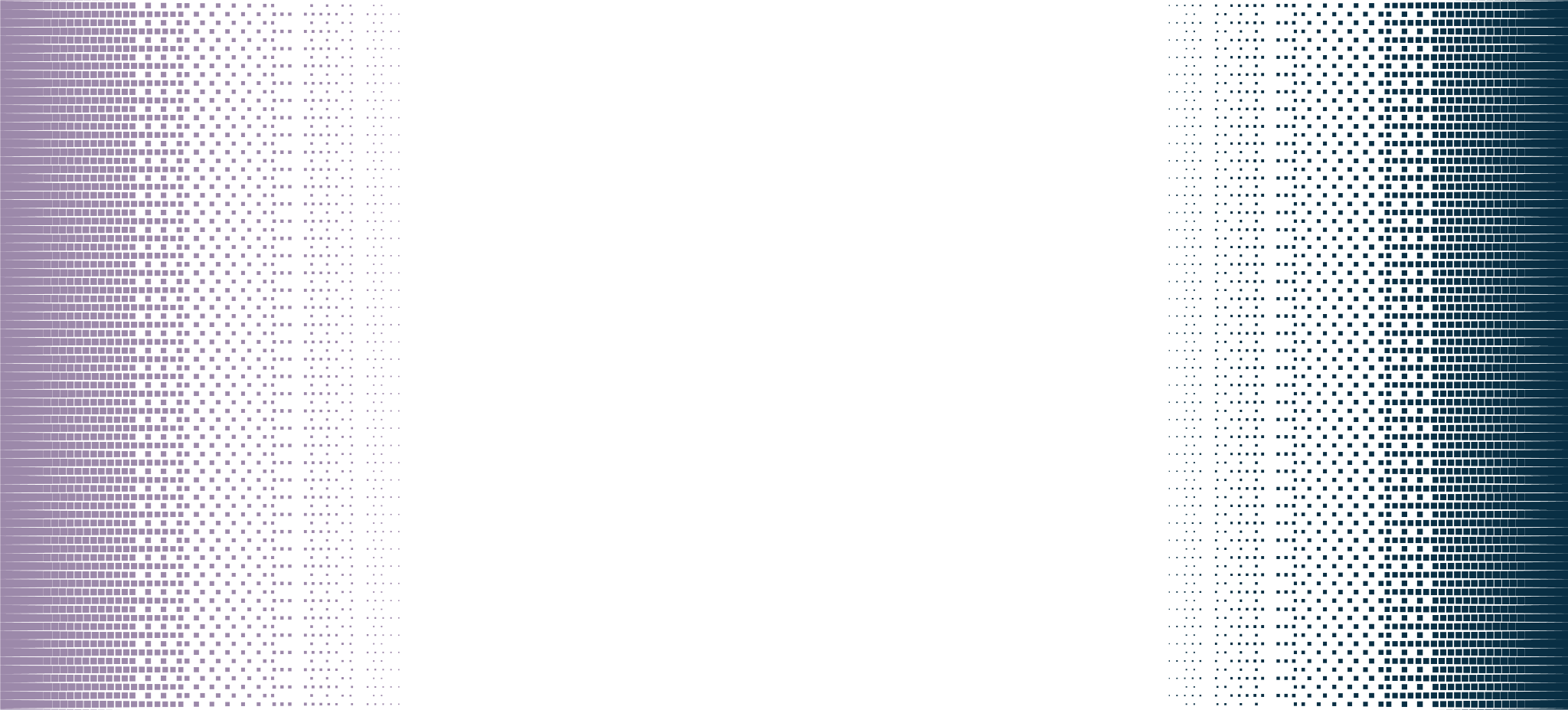 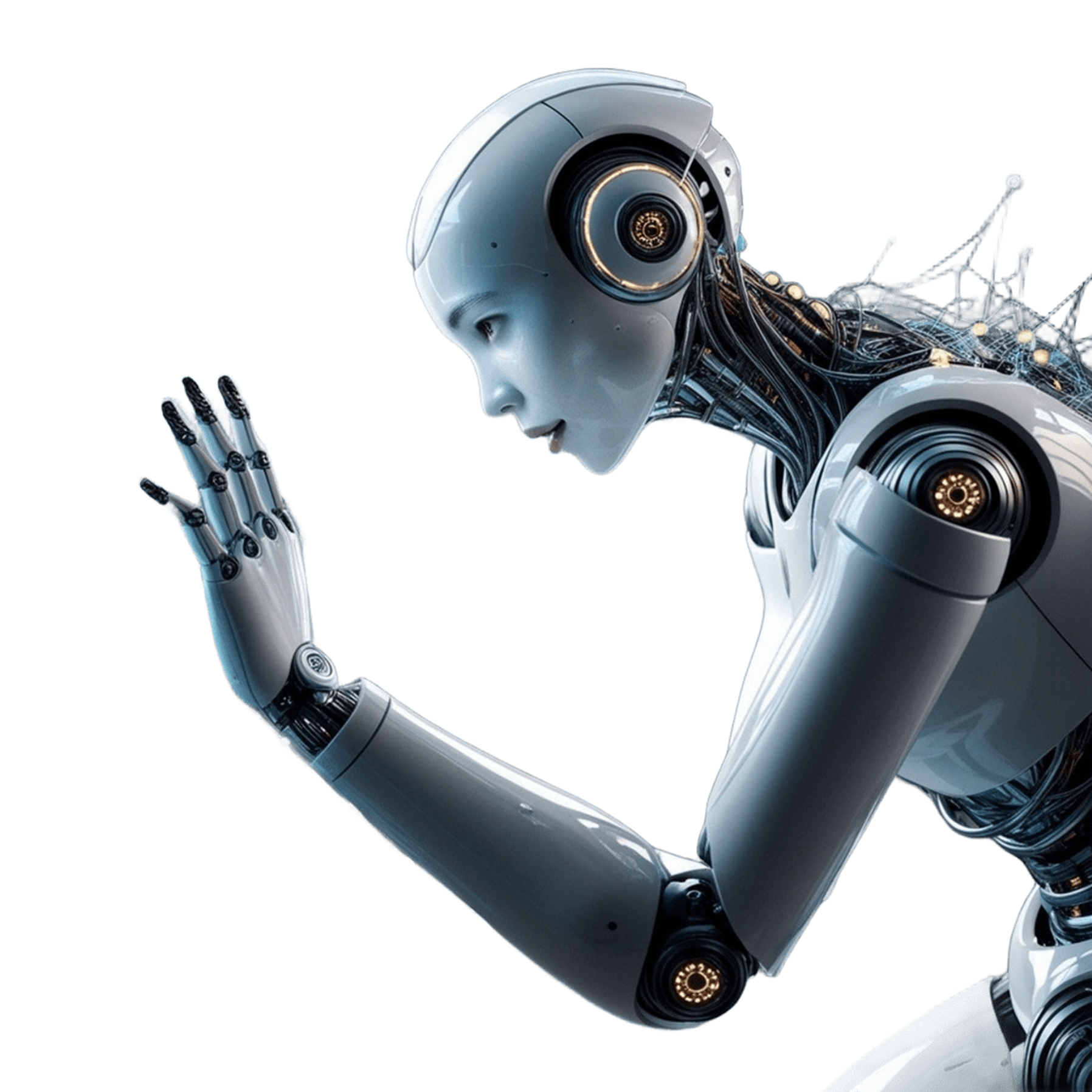 HOME
ABOUT
SERVICE
CONTACT
LOGO
INTRODUCTION
Welcome to a place where stories come alive and dreams take flight.To the world of creative writing, where imagination knows no bounds, and every word holds the power to transport you to new realms.

Whether you're an aspiring author, a seasoned novelist, or someone who simply loves to weave tales, this journey promises to be an exhilarating one. Here, we will explore the art of storytelling, delve into the intricacies of character development, and unravel the secrets behind crafting compelling plots.
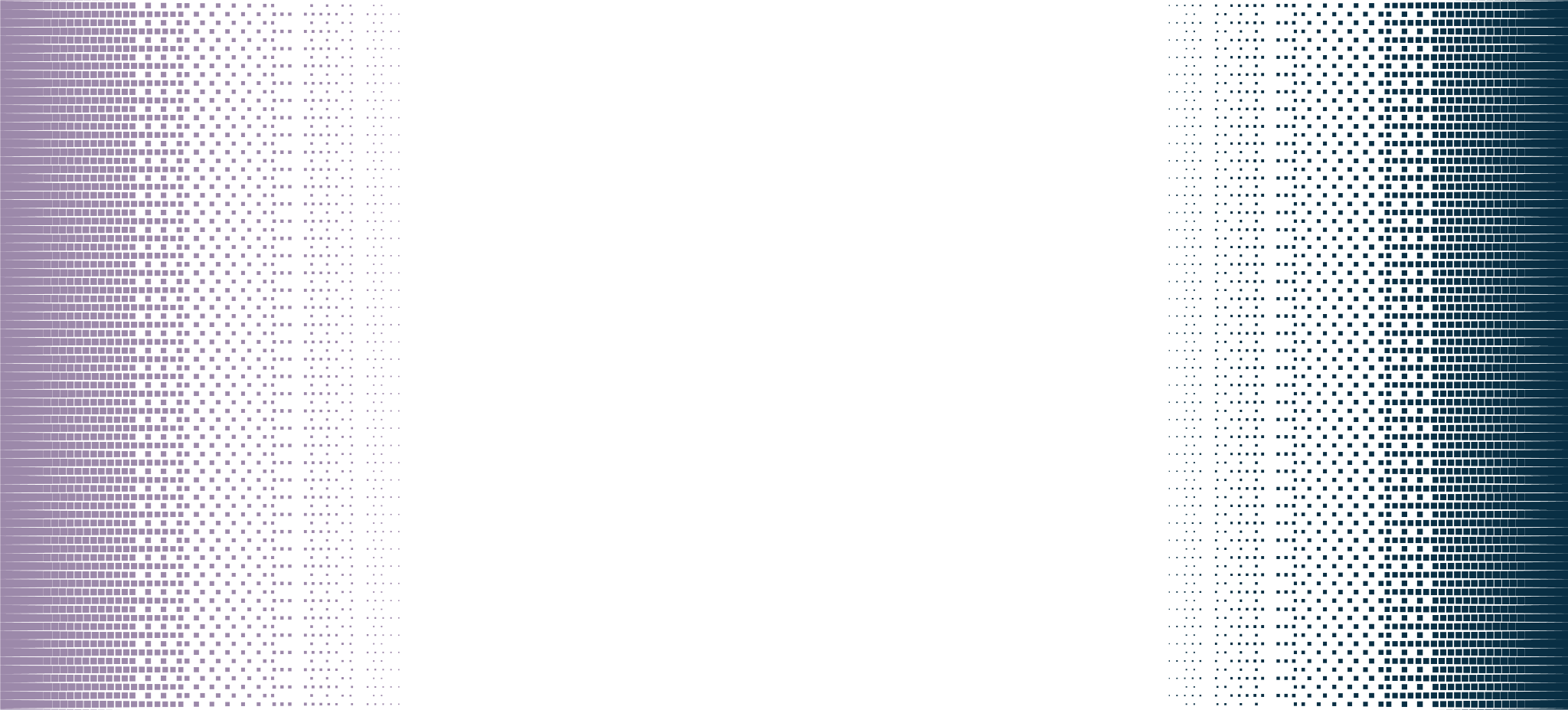 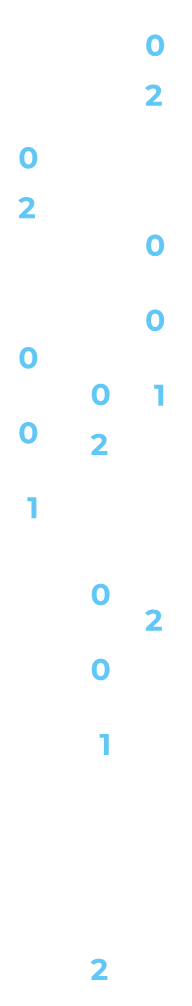 HOME
ABOUT
SERVICE
CONTACT
LOGO
WELCOME TO PRESENTATION
I'm Rain, and I'll be sharing with you my beautiful ideas. Follow me at @reallygreatsite to learn more.
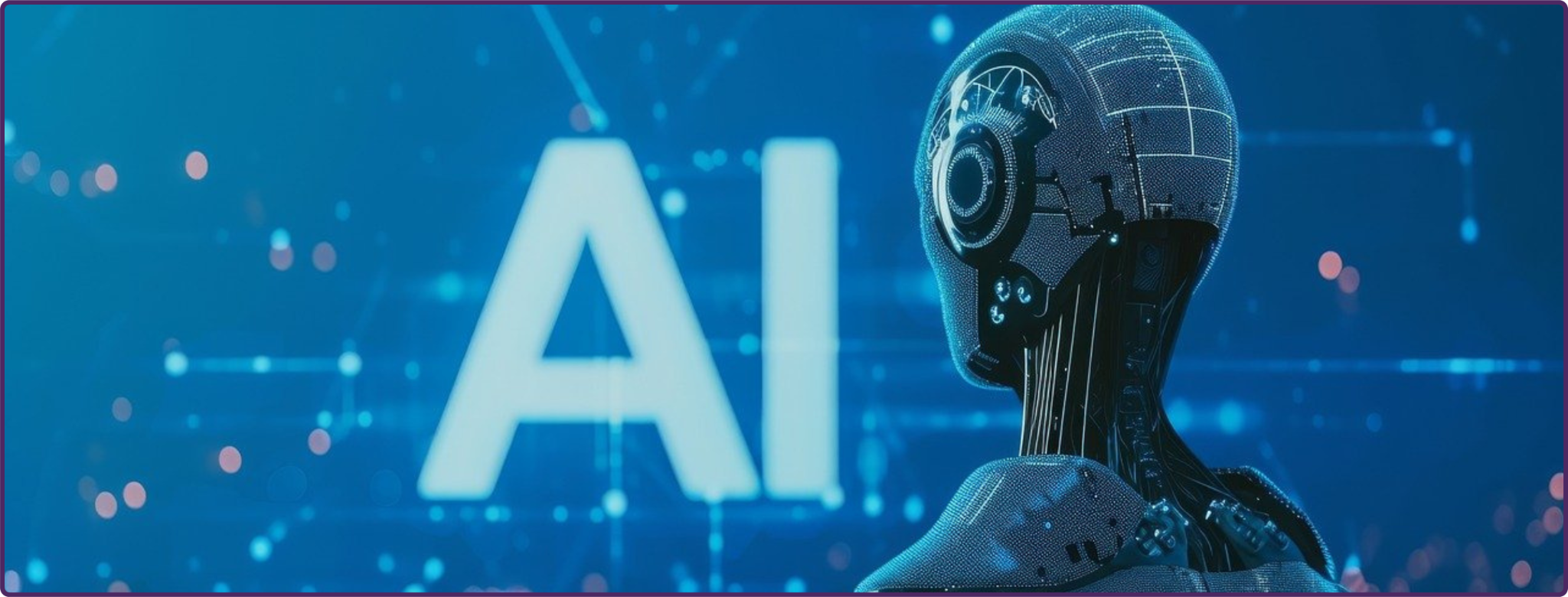 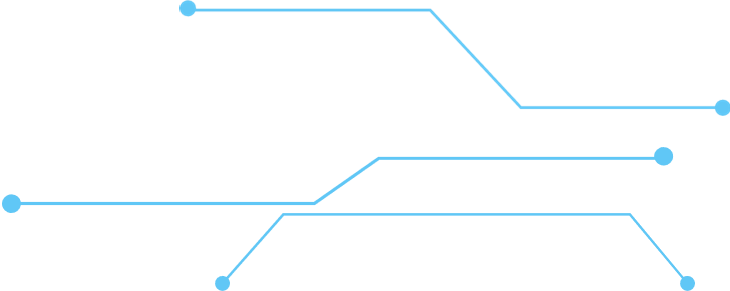 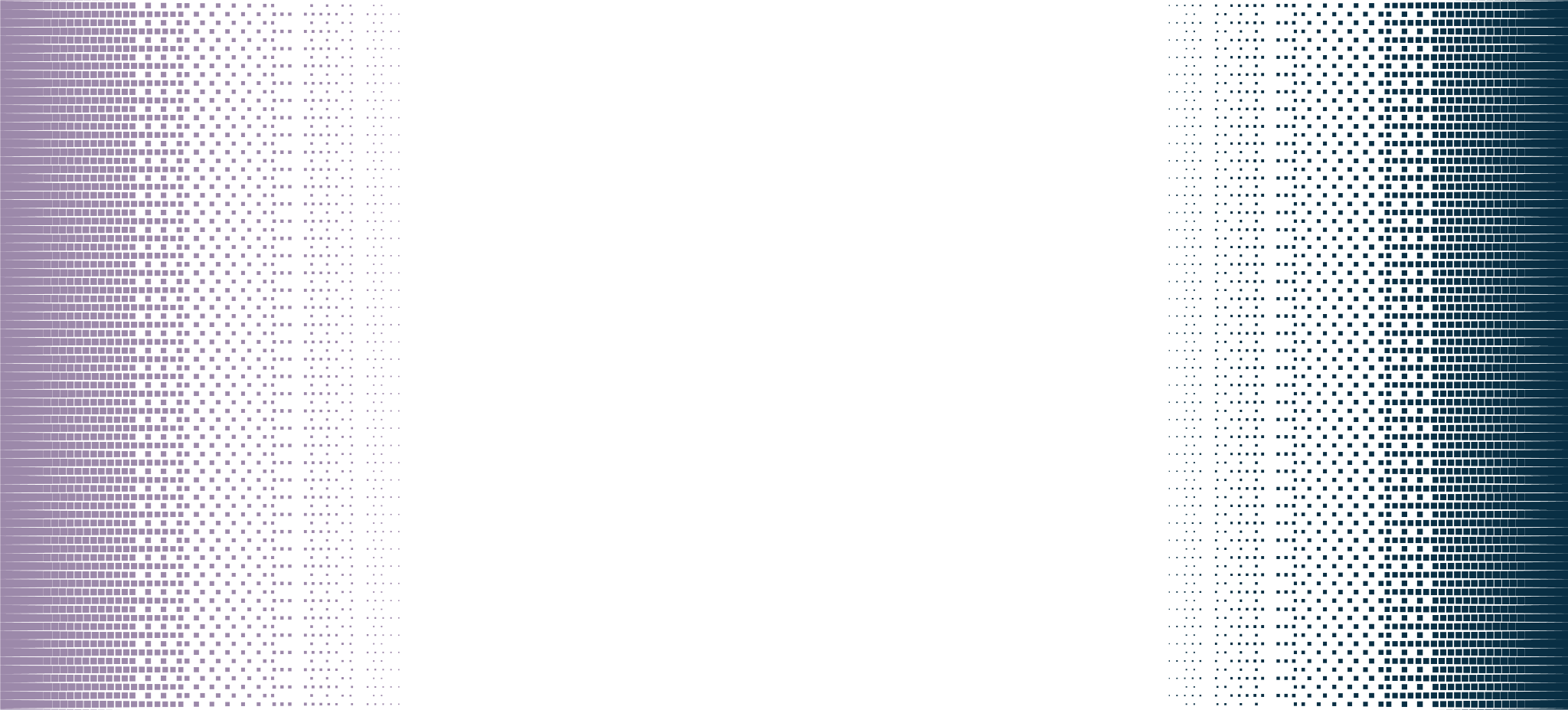 HOME
ABOUT
SERVICE
CONTACT
LOGO
HISTORICAL BACKGROUND OF AI AND ETHICS
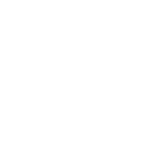 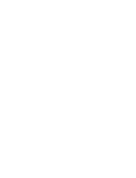 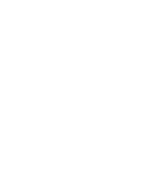 EVOLUTION OF AI
EARLY ETHICAL CONCERNS
KEY MILESTONES IN AI ETHICS
A brief history of AI development from its inception to the present day.
Discuss the initial ethical 
debates surrounding AI, including fears expectations.
Highlight important events or cases that brought AI ethics to the forefront.
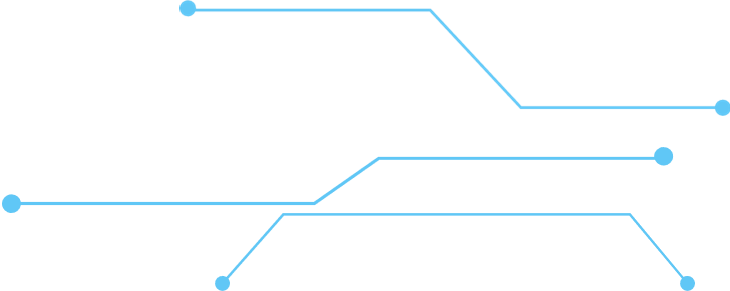 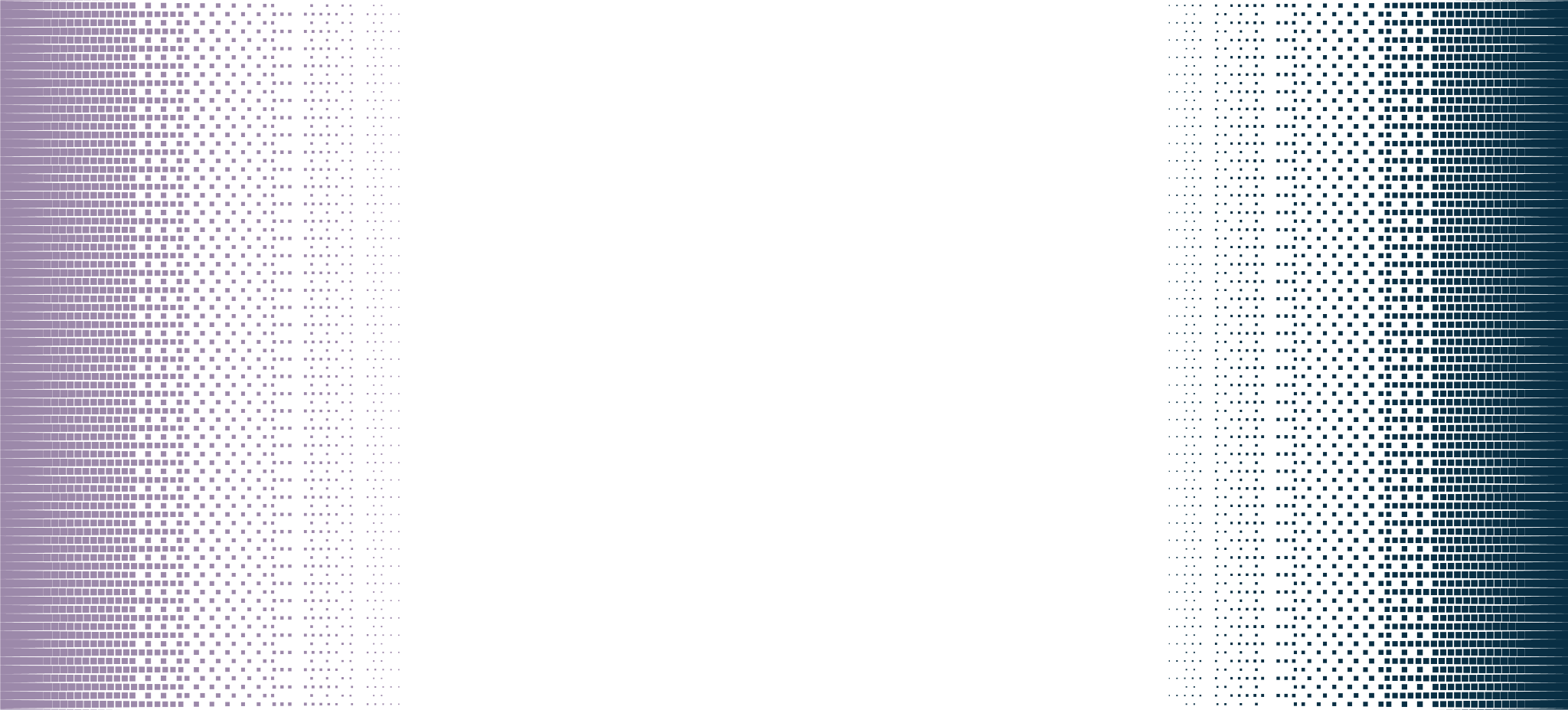 HOME
ABOUT
SERVICE
CONTACT
LOGO
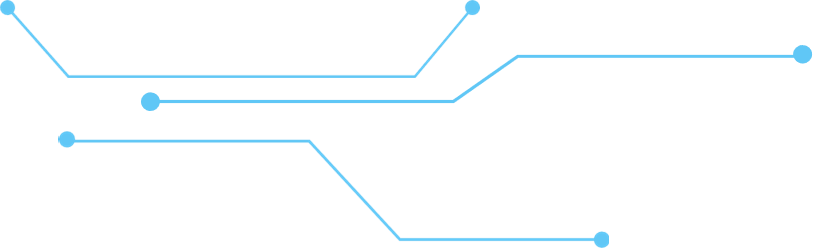 KEY ETHICAL ISSUES IN AI
ACCOUNTABILITY AND RESPONSIBILITY
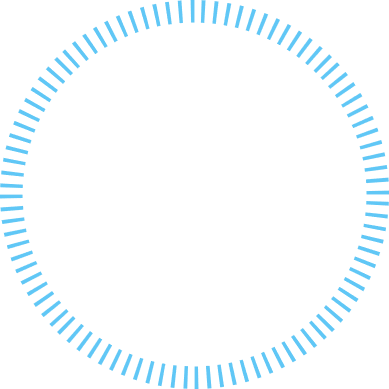 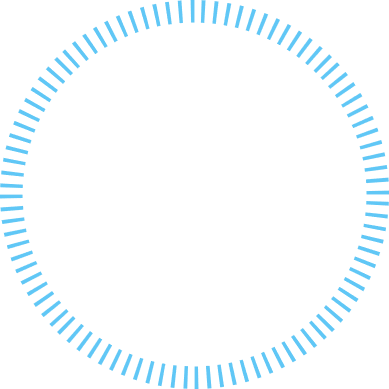 BIAS AND FAIRNESS
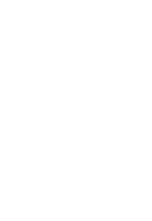 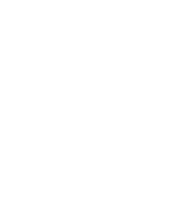 Explore how AI systems can perpetuate or even amplify existing biases.
Who is accountable when AI systems cause harm?
PRIVACY AND SURVEILLANCE
TRANSPARENCY AND EXPLAINABILITY
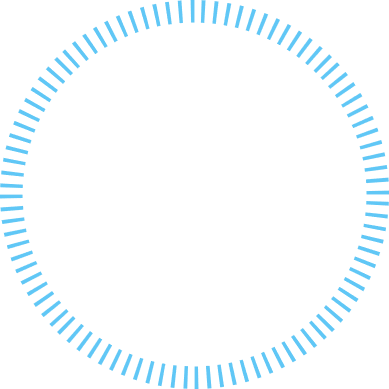 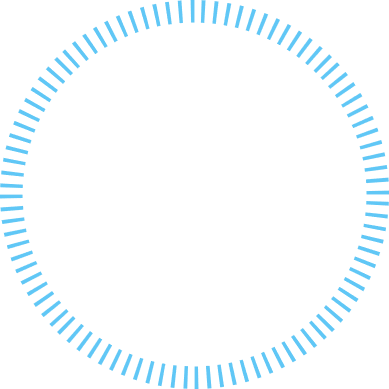 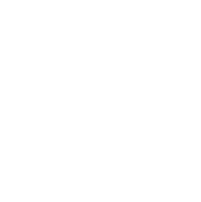 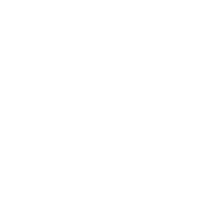 The importance of making AI decisions understandable and transparent to users.
Discuss the ethical implications of AI in data collection and surveillance.
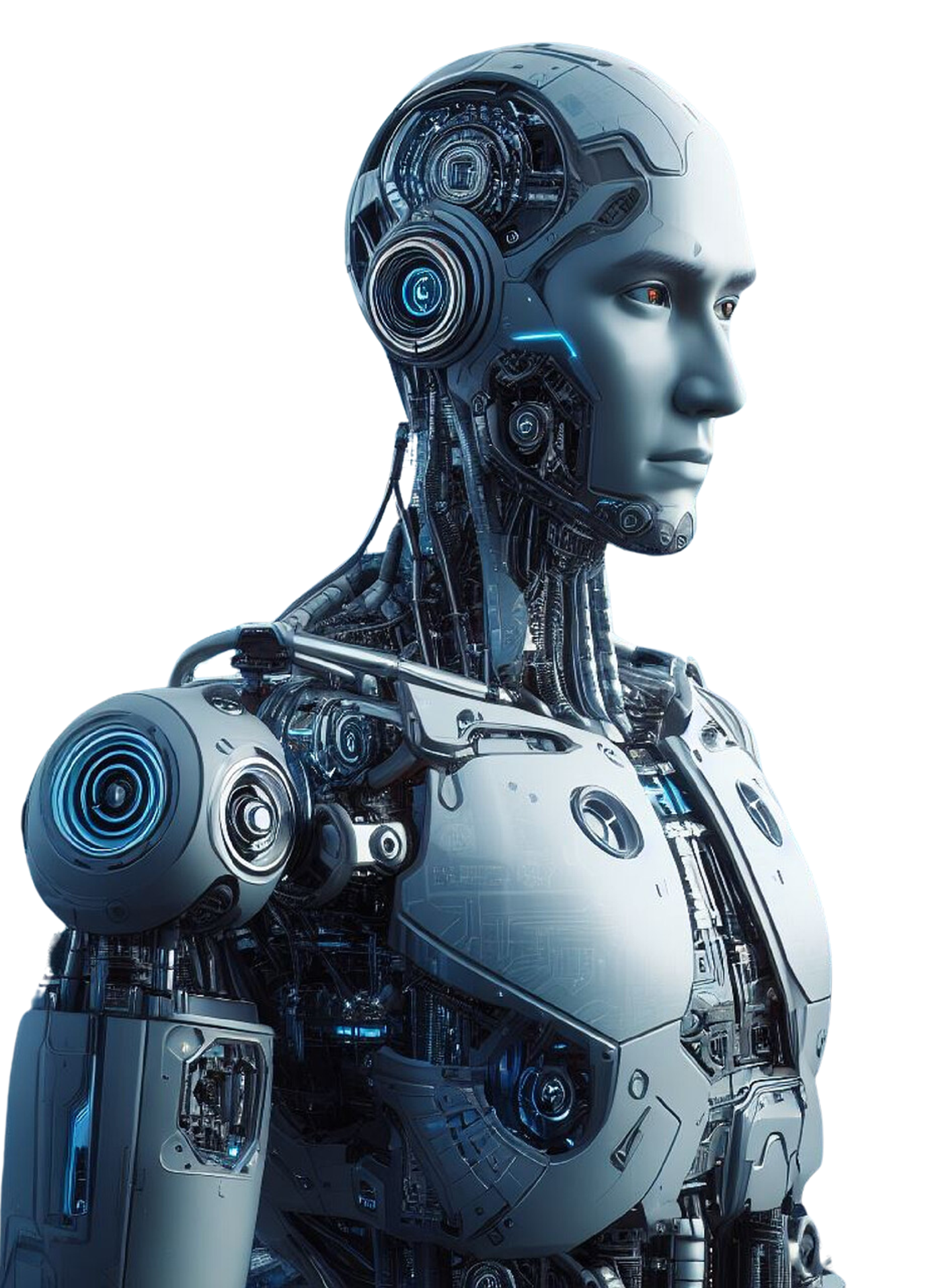 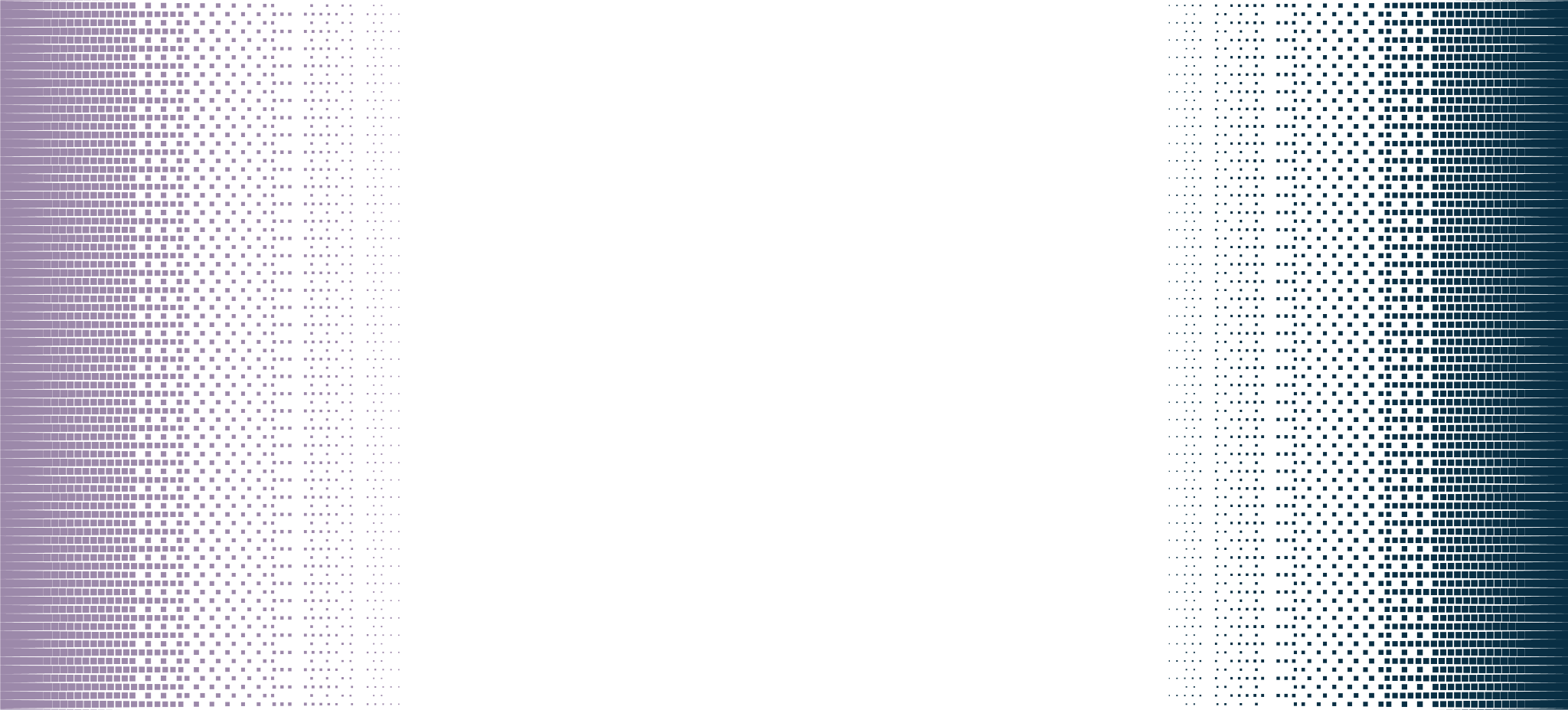 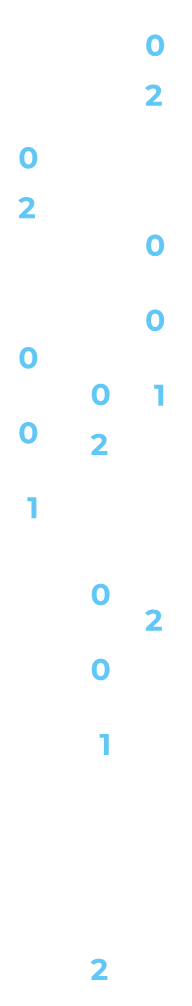 HOME
ABOUT
SERVICE
CONTACT
LOGO
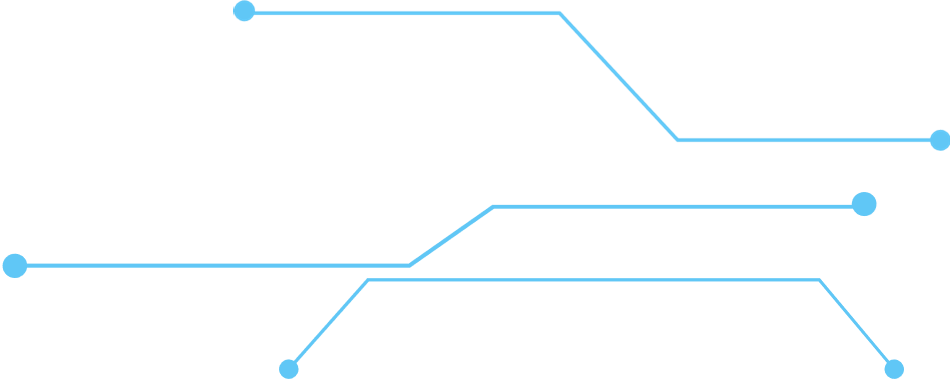 OUR PROJECTS
At our core, we are driven by a passion for innovation and a commitment to excellence in all that we do. Our projects embody our dedication to creating impactful solutions that make a difference in the world. 

From groundbreaking technological advancements to community-driven initiatives, each project we undertake is a testament to our belief in the power of creativity and collaboration.We strive to push the boundaries of what is possible, constantly seeking new ways to address challenges and improve lives.
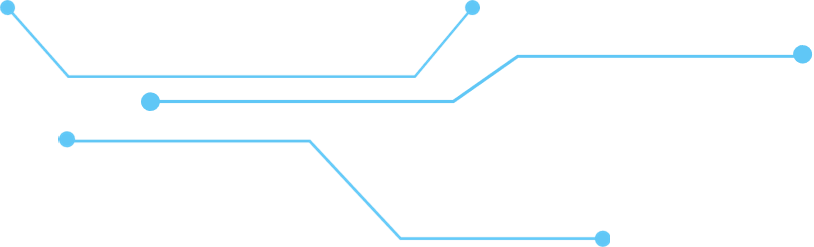 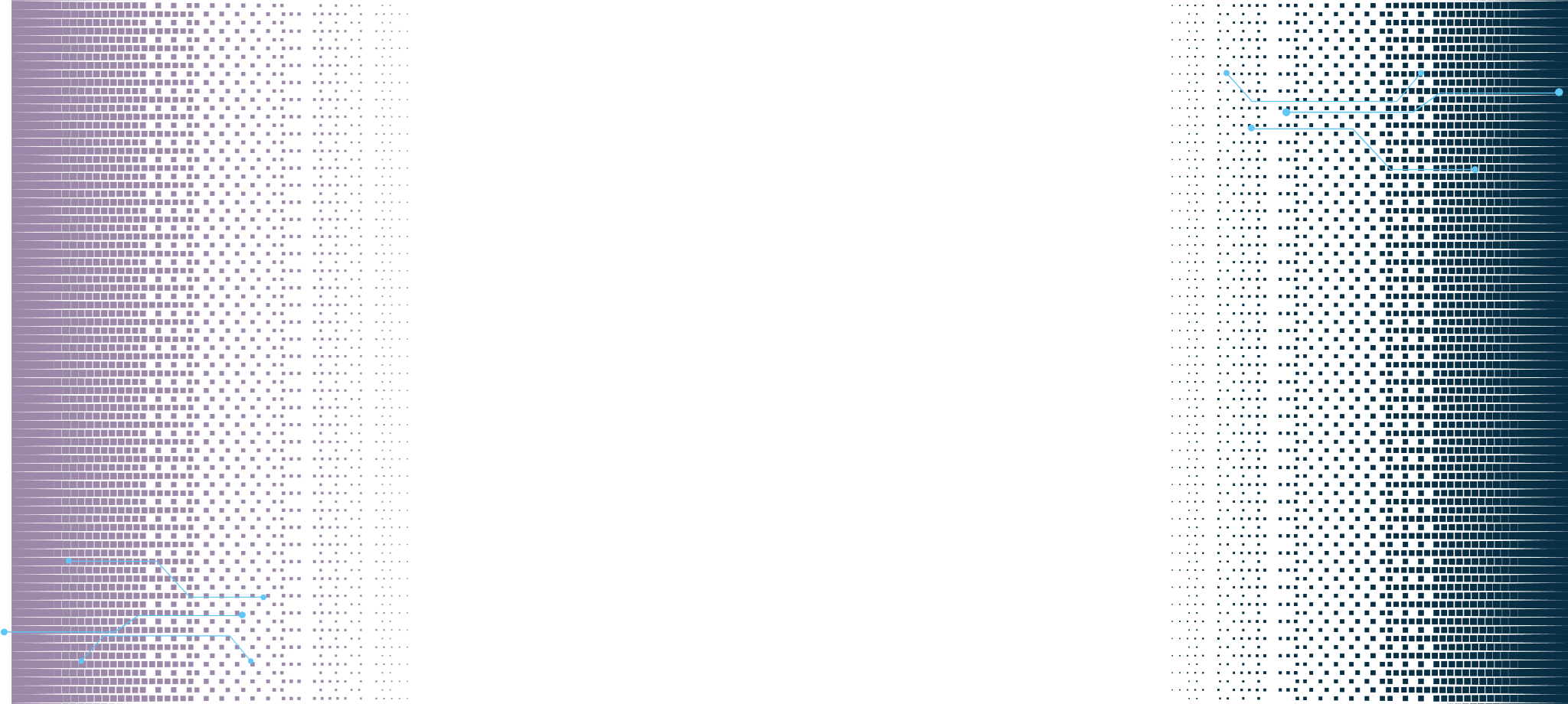 HOME
ABOUT
SERVICE
CONTACT
LOGO
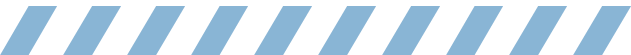 DEONTOLOGICAL ETHICS
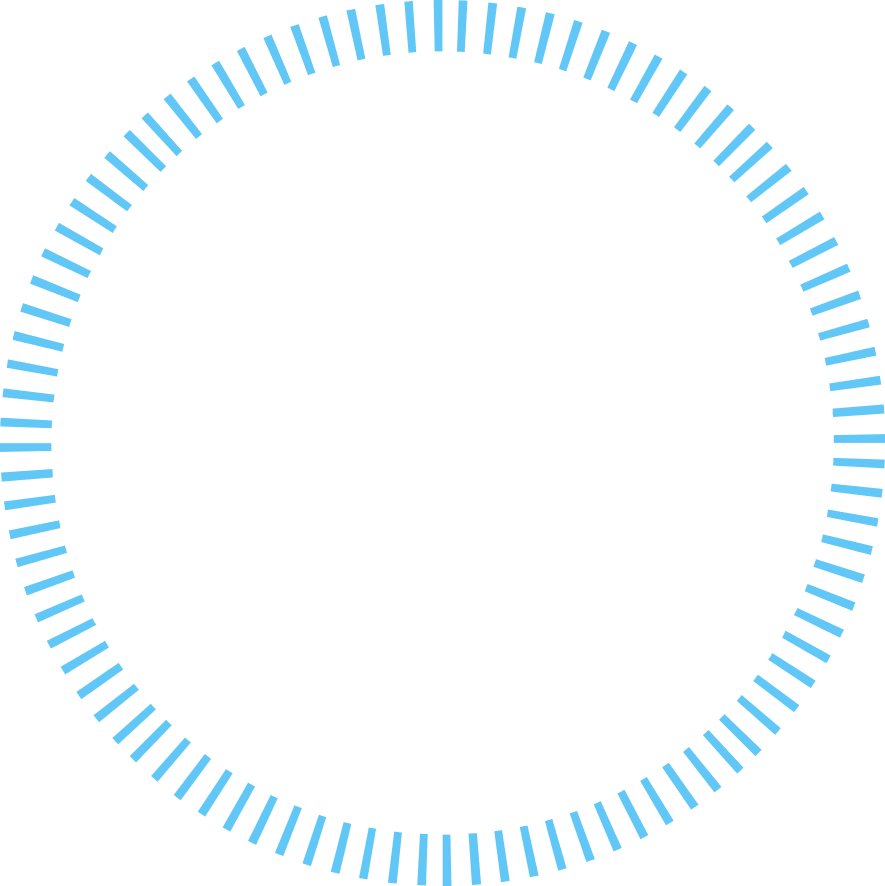 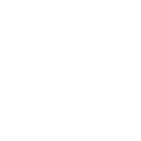 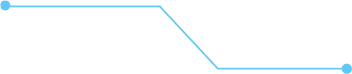 Applying duty-based ethics to AI: adherence to rules and principles.
UTILITARIAN ETHICS
ETHICAL FRAMEWORKS AND APPROACHES
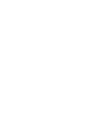 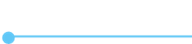 Evaluating AI based on outcomes: maximizing benefits and minimizing harm.
VIRTUE ETHICS
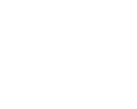 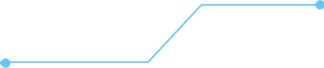 Focusing on the moral character of those who create and use AI systems.
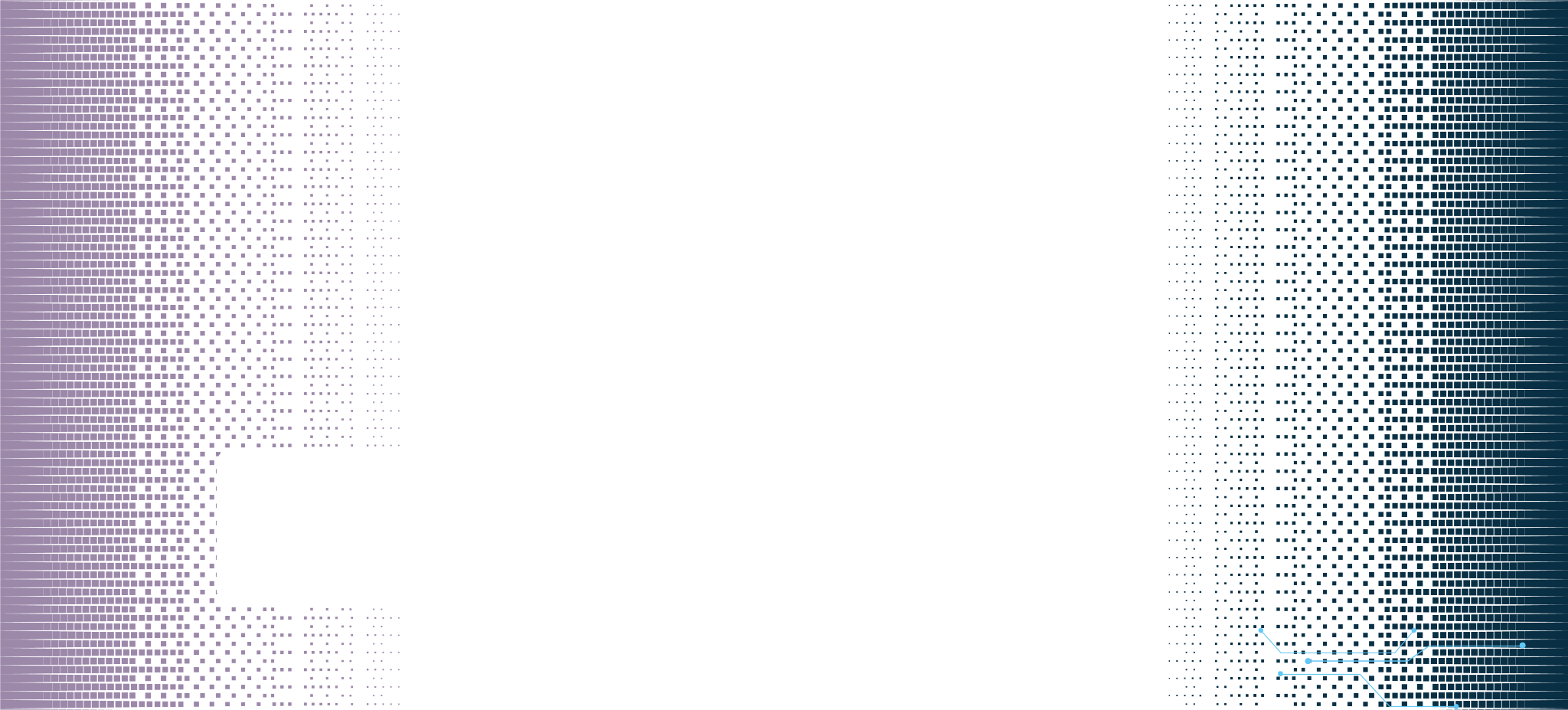 HOME
ABOUT
SERVICE
CONTACT
LOGO
STRATEGIES FOR ETHICAL AI DEVELOPMENT
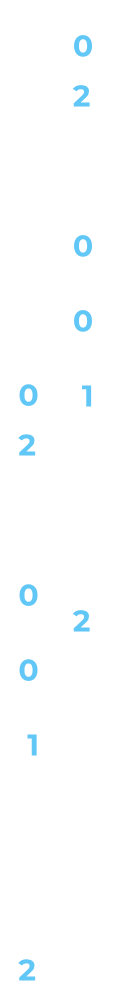 INCORPORATING ETHICS INTO AI DESIGN
REGULATORY AND POLICY APPROACHES
Methods for integrating ethical considerations into the AI development process.
The role of government and international bodies in regulating AI ethics.
CORPORATE RESPONSIBILITY AI
PUBLIC ENGAGEMENT AND EDUCATION
Encouraging public discourse and understanding of AI ethics.
The importance of corporate ethics programs and AI governance.
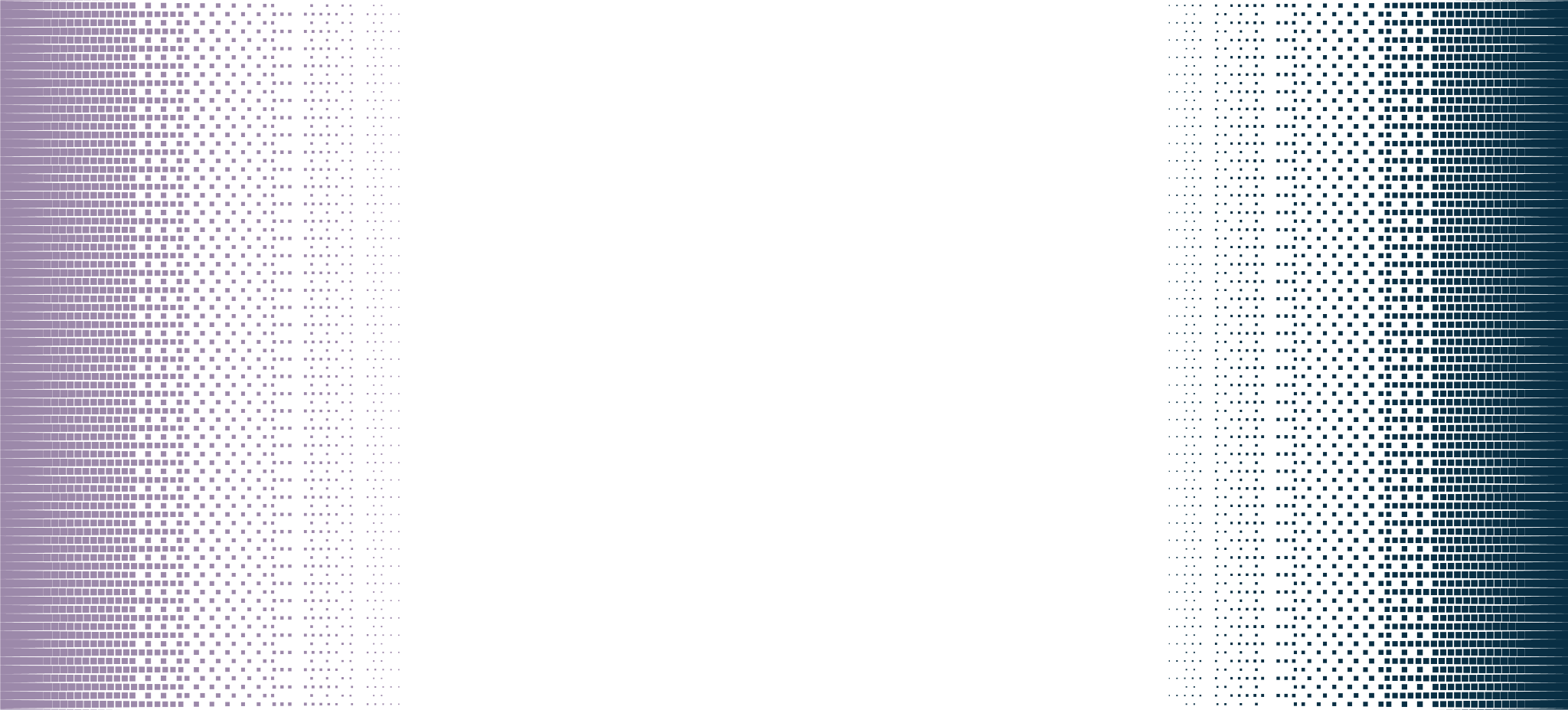 HOME
ABOUT
SERVICE
CONTACT
LOGO
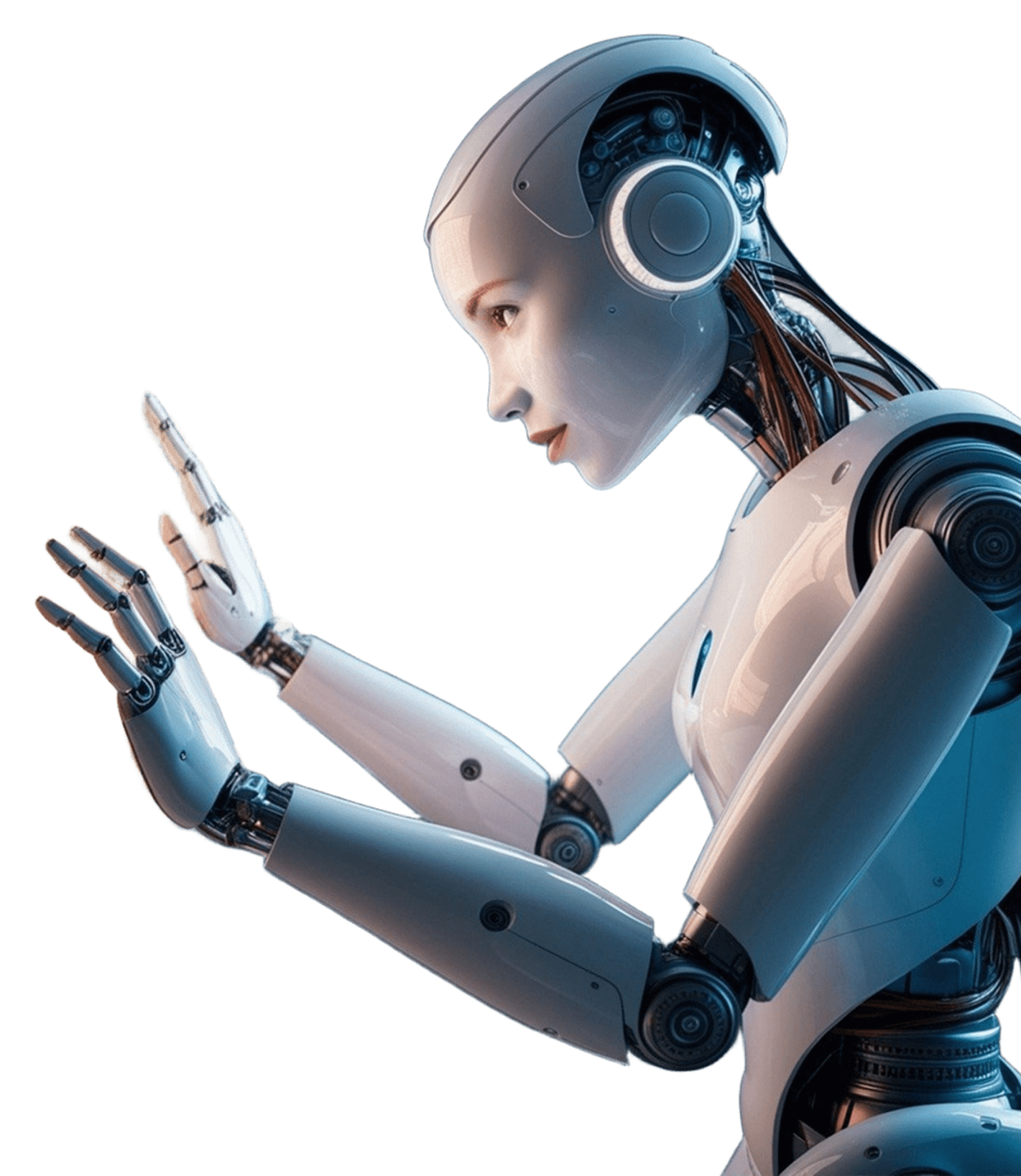 FUTURE DIRECTIONS IN AI ETHICS
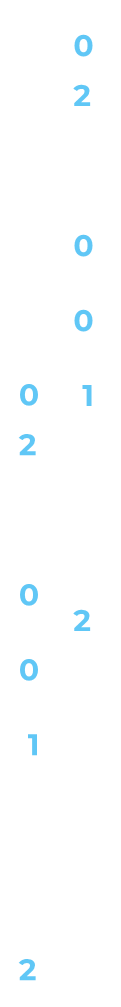 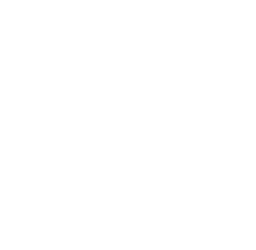 AI AND HUMAN RIGHTS
How AI might challenge or support fundamental human rights.
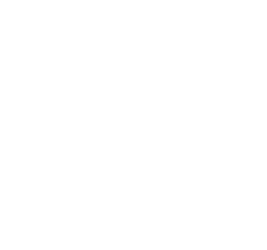 AI IN GLOBAL GOVERNANCE
The role of international cooperation in establishing AI ethics standards.
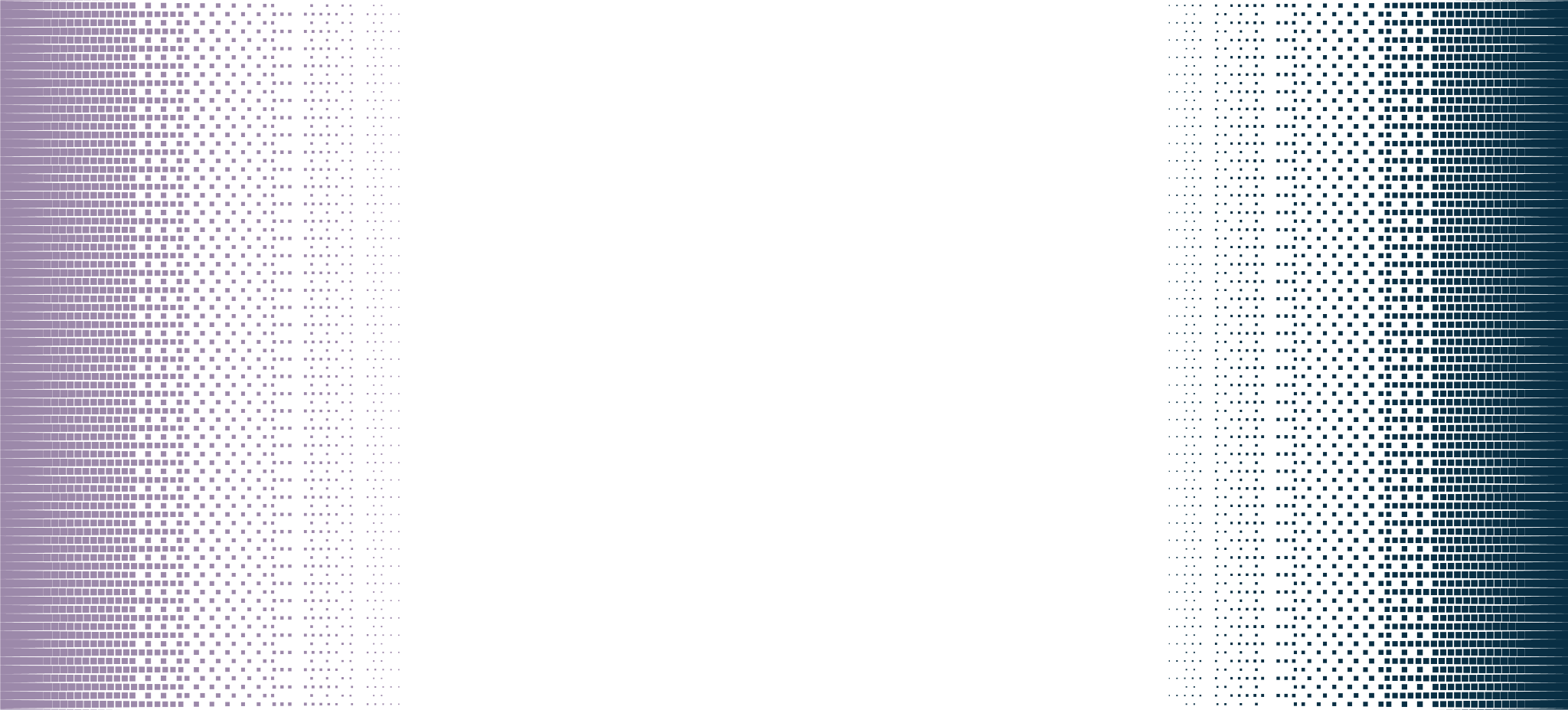 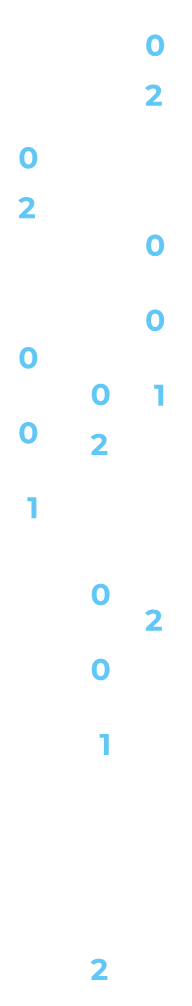 HOME
ABOUT
SERVICE
CONTACT
LOGO
CASE STUDIES
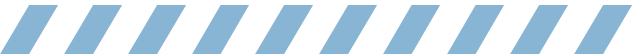 CASE STUDY 1: 
AI IN HEALTHCARE
CASE STUDY 2: 
AI IN AUTONOMOUS VEHICLES
The integration of Artificial Intelligence (AI) into healthcare has brought about a transformative shift in how medical diagnosis, treatment, and patient care are approached. However, while AI offers numerous benefits, its use in these critical areas also raises significant ethical concerns that must be carefully considered to ensure that technology serves the best interests of all patients.
Autonomous vehicles (AVs) represent a groundbreaking innovation in transportation, promising to reduce traffic accidents, improve road safety, and revolutionize mobility. However, the deployment of AVs also introduces profound ethical dilemmas, particularly in scenarios where the vehicle must make decisions involving life-and-death situations. Unlike human drivers.
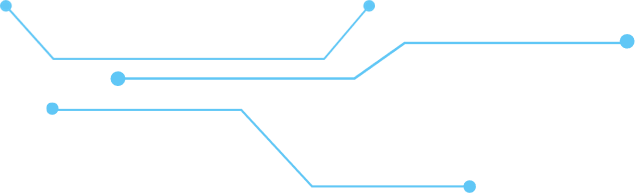 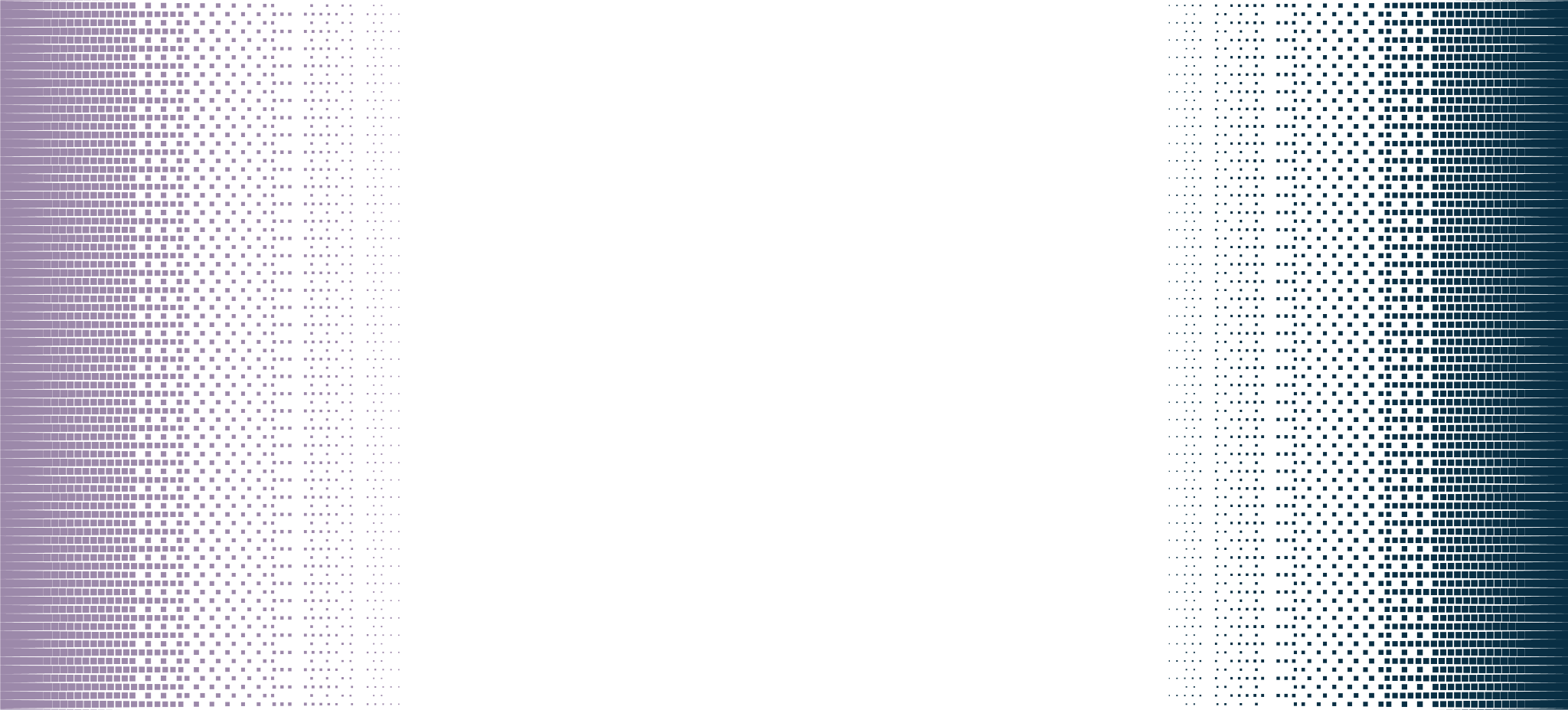 HOME
ABOUT
SERVICE
CONTACT
LOGO
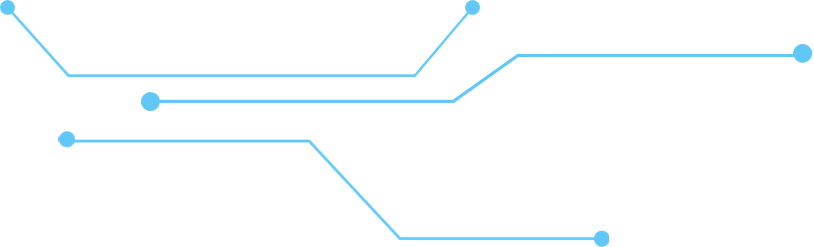 TESTIMONIALS
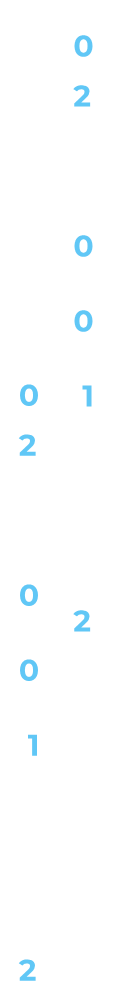 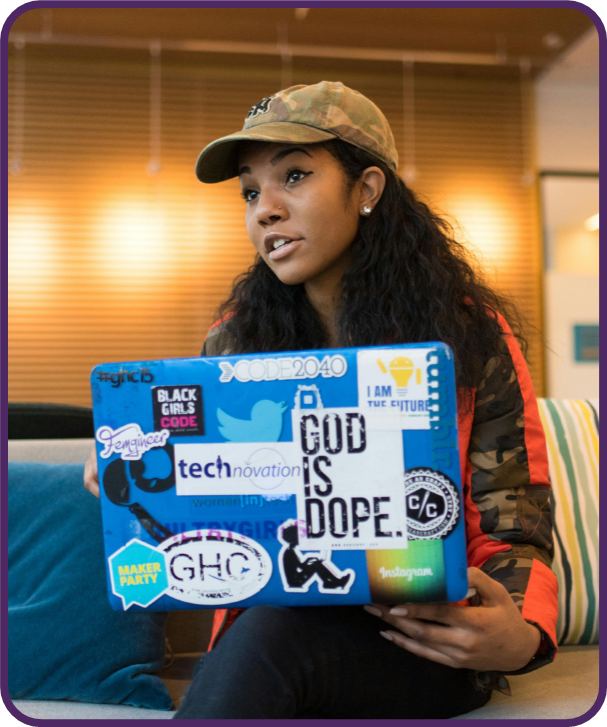 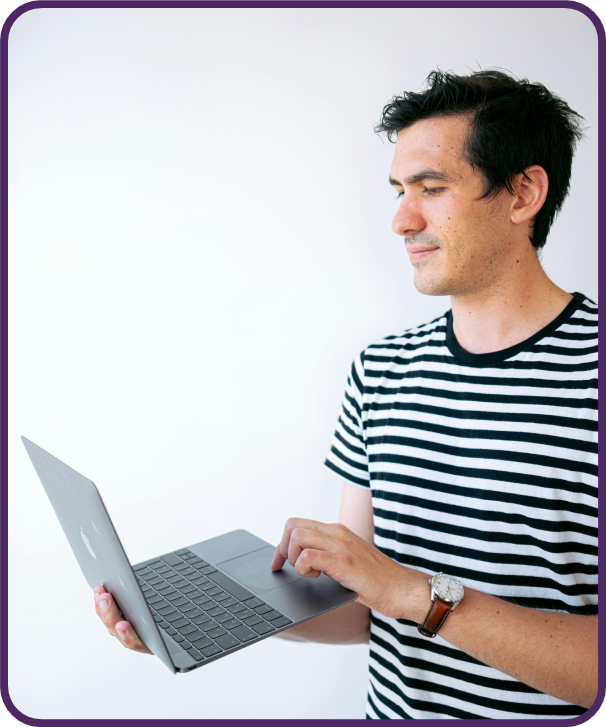 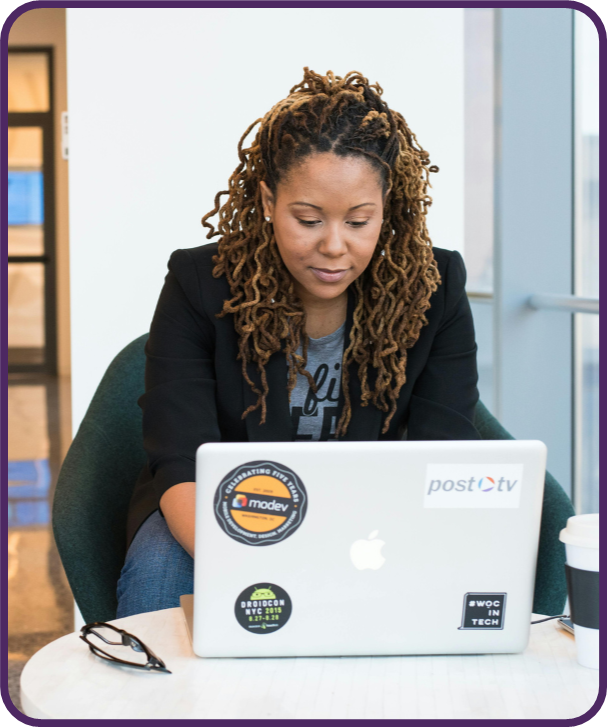 CLIENT NAME
CLIENT NAME
CLIENT NAME
Elaborate on what you want to discuss.
Elaborate on what you want to discuss.
Elaborate on what you want to discuss.
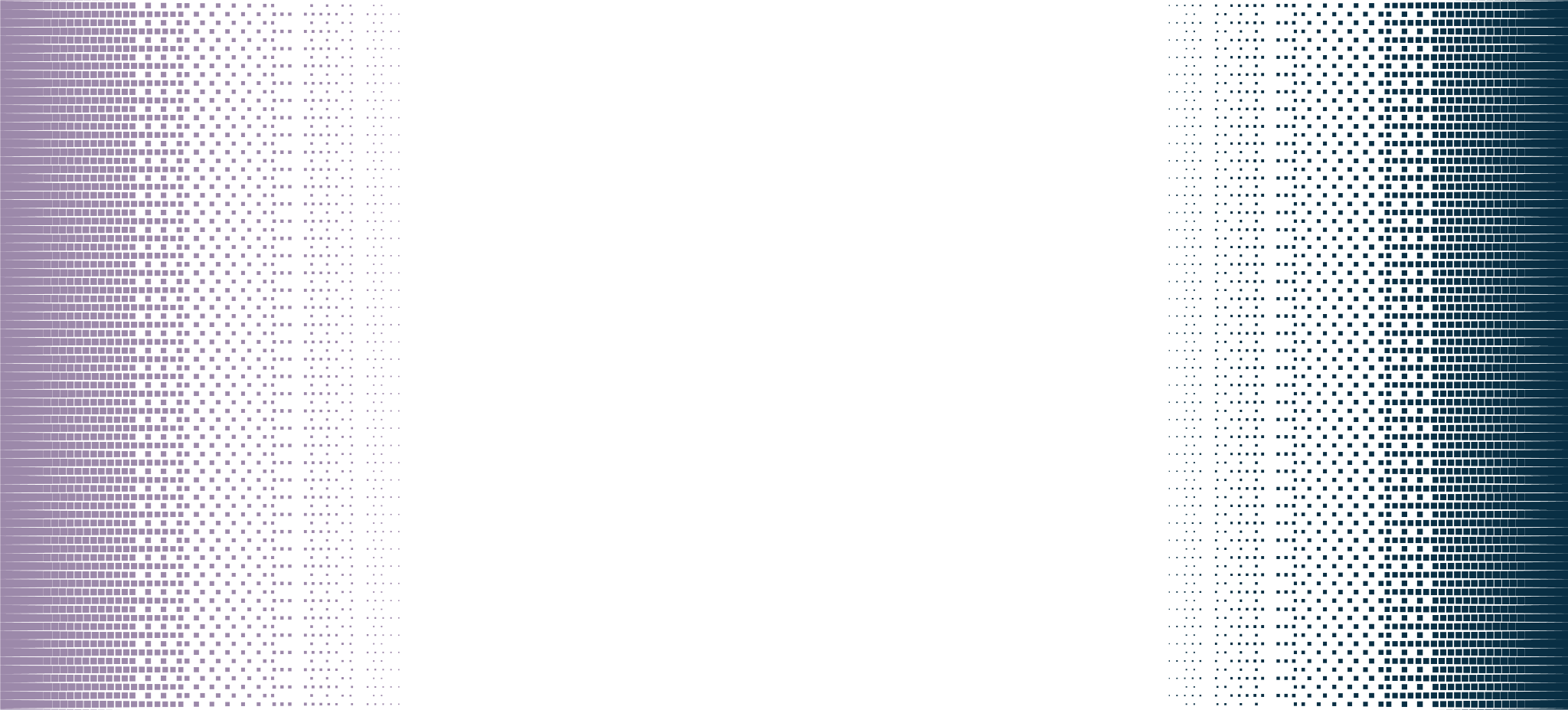 HOME
ABOUT
SERVICE
CONTACT
LOGO
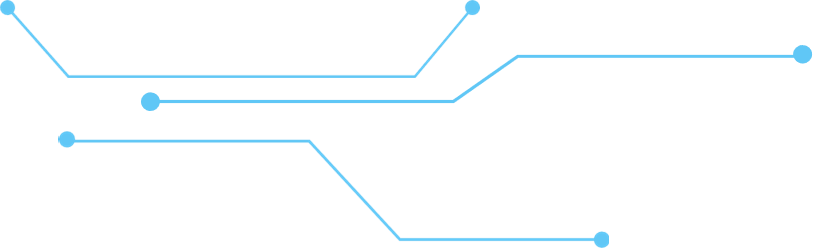 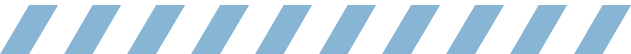 ABOUT US
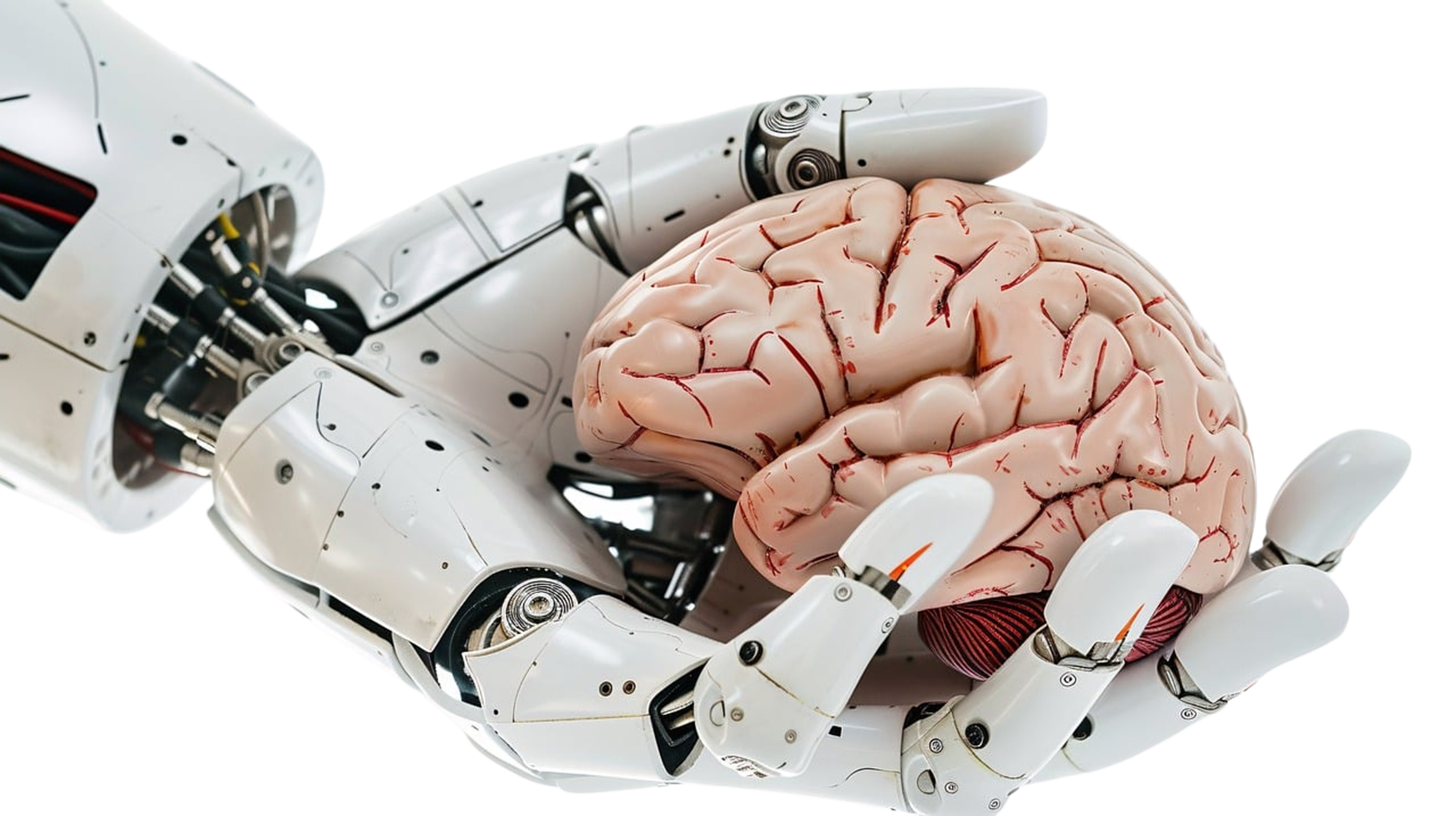 We are a team of passionate individuals dedicated to providing exceptional service and creating memorable experiences for our clients. With a commitment to excellence and a focus on innovation, we strive to exceed expectations and deliver top-notch results. Our goal is to build lasting relationships with our clients and make a positive impact in everything we do. Thank you for choosing us to be a part of your journey.
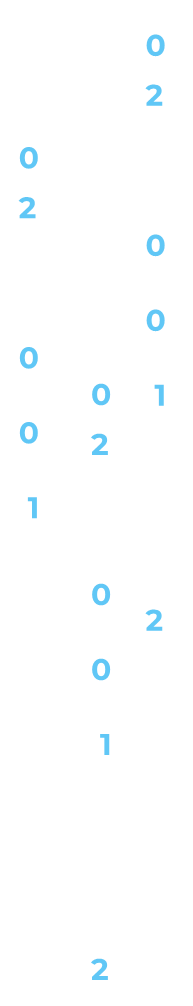 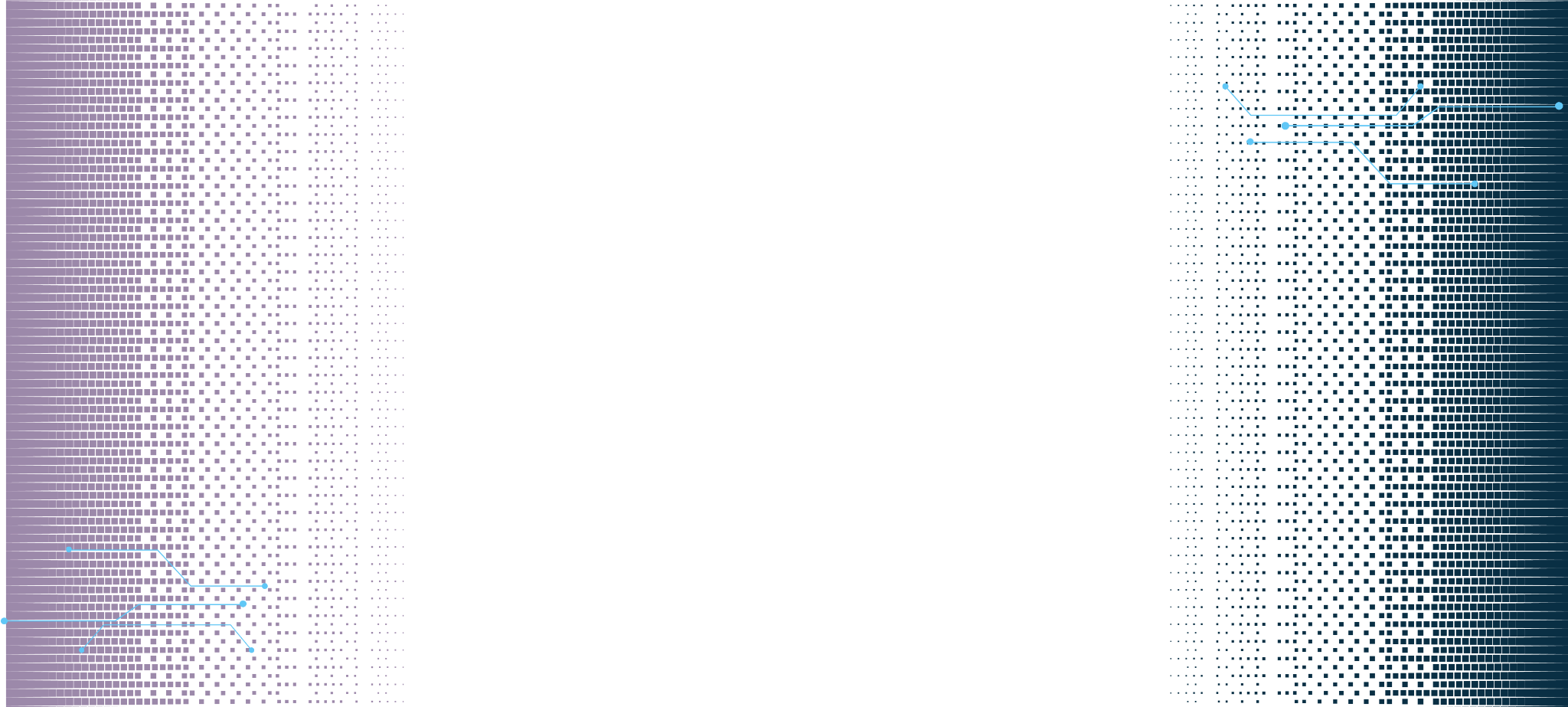 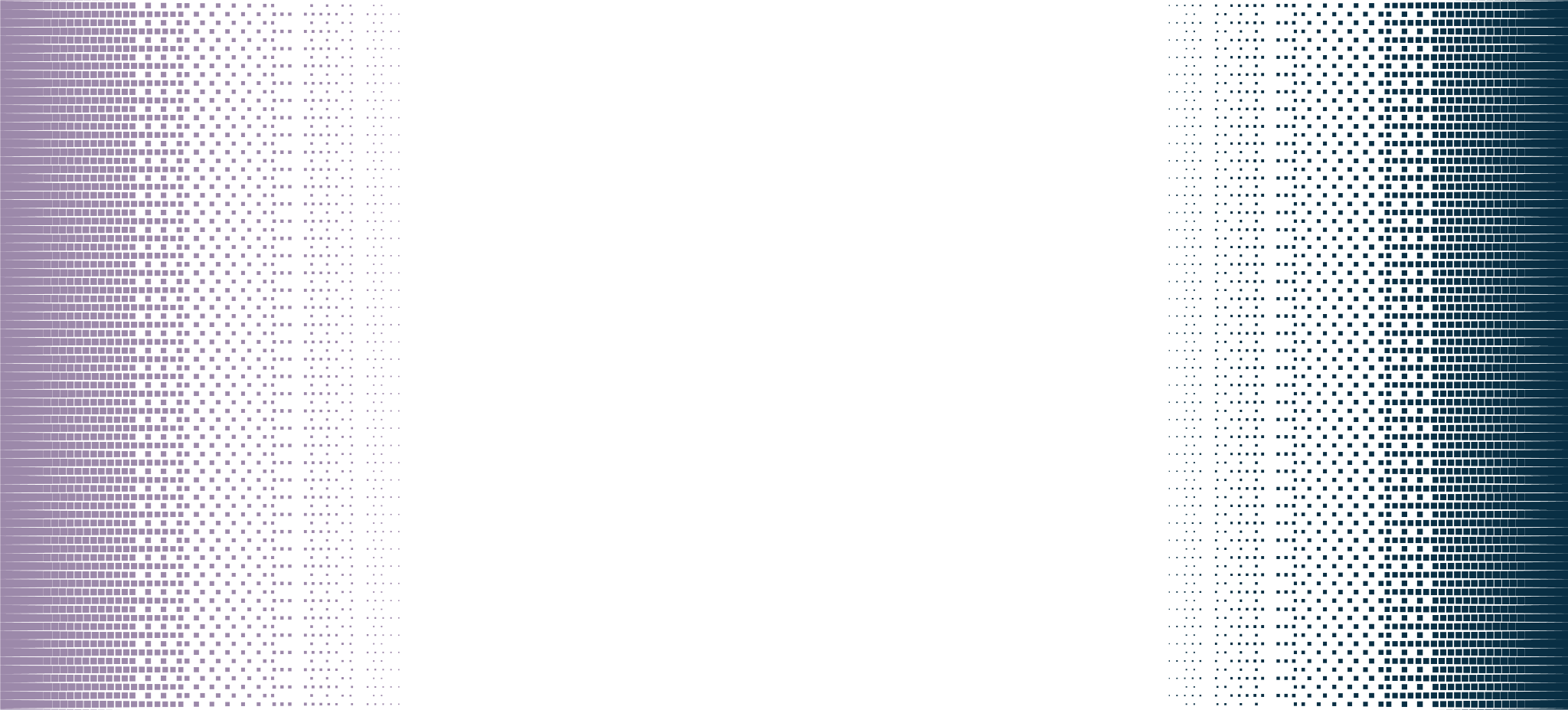 HOME
ABOUT
SERVICE
CONTACT
LOGO
TRANSPARENCY
Elaborate on what you want to discuss.
RESPECT FOR HUMAN VALUES
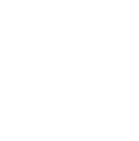 PRIVACY
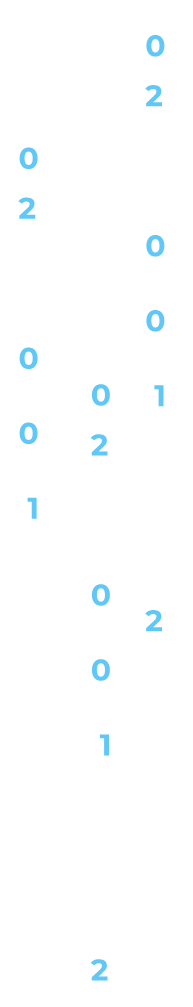 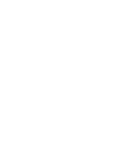 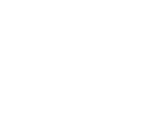 Elaborate on what you want to discuss.
Elaborate on what you want to discuss.
ETHICS IN AI
FAIRNESS
ACCOUNTABILITY
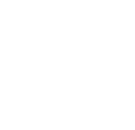 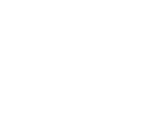 Elaborate on what you want to discuss.
Elaborate on what you want to discuss.
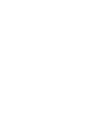 SAFETY
Elaborate on what you want to discuss.
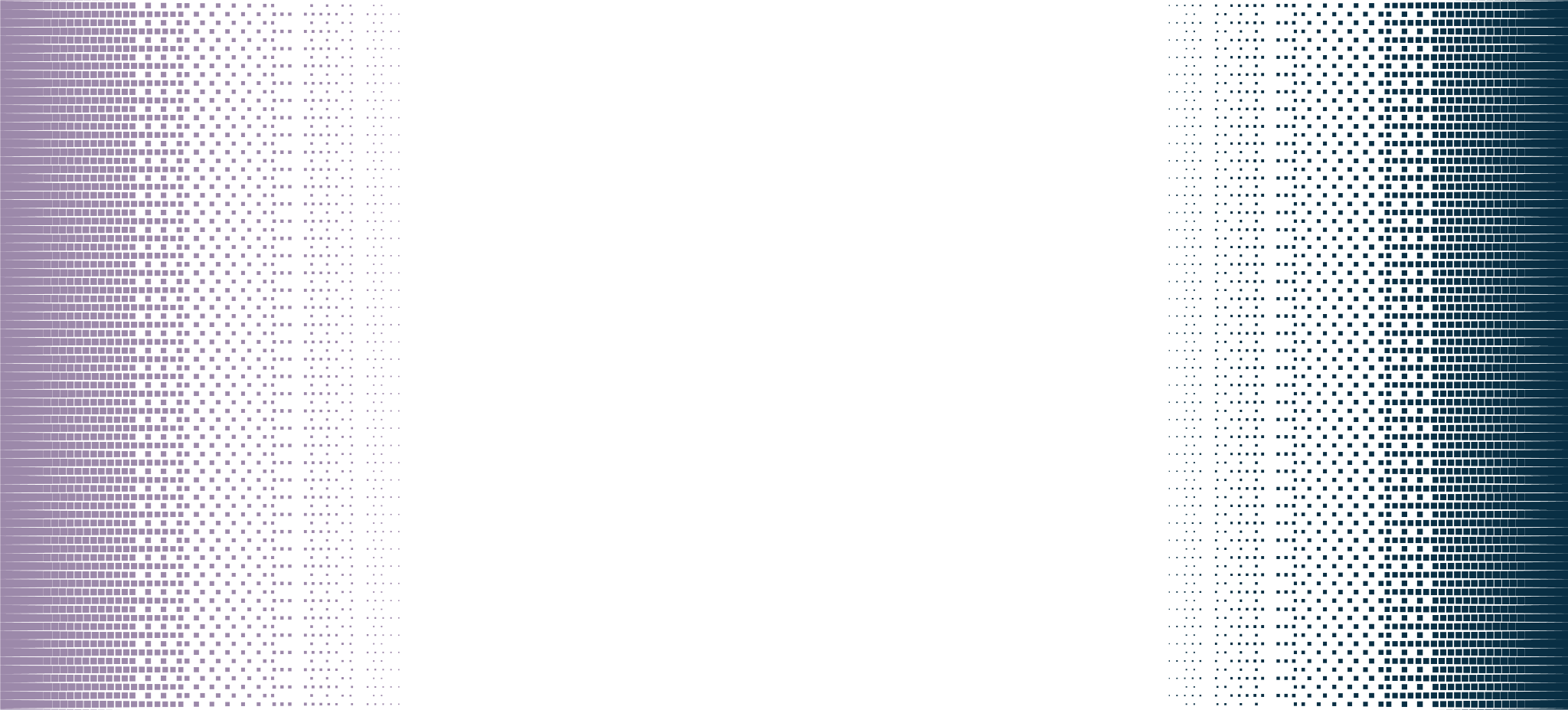 HOME
ABOUT
SERVICE
CONTACT
LOGO
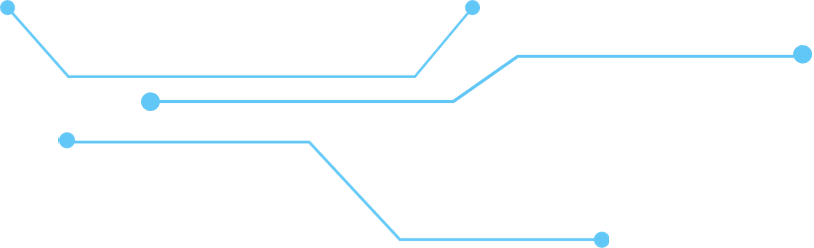 OUR HISTORY
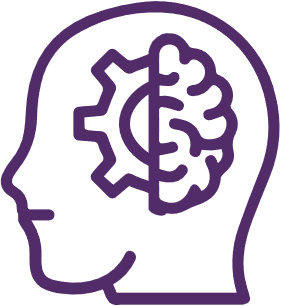 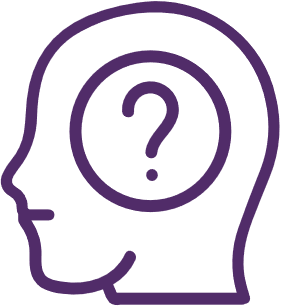 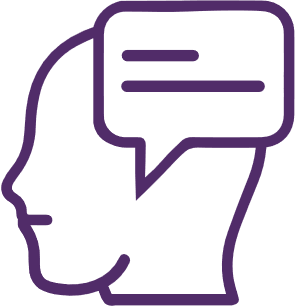 ADD A MAIN POINT
ADD A MAIN POINT
ADD A MAIN POINT
Elaborate on what you want to discuss.
Elaborate on what you want to discuss.
Elaborate on what you want to discuss.
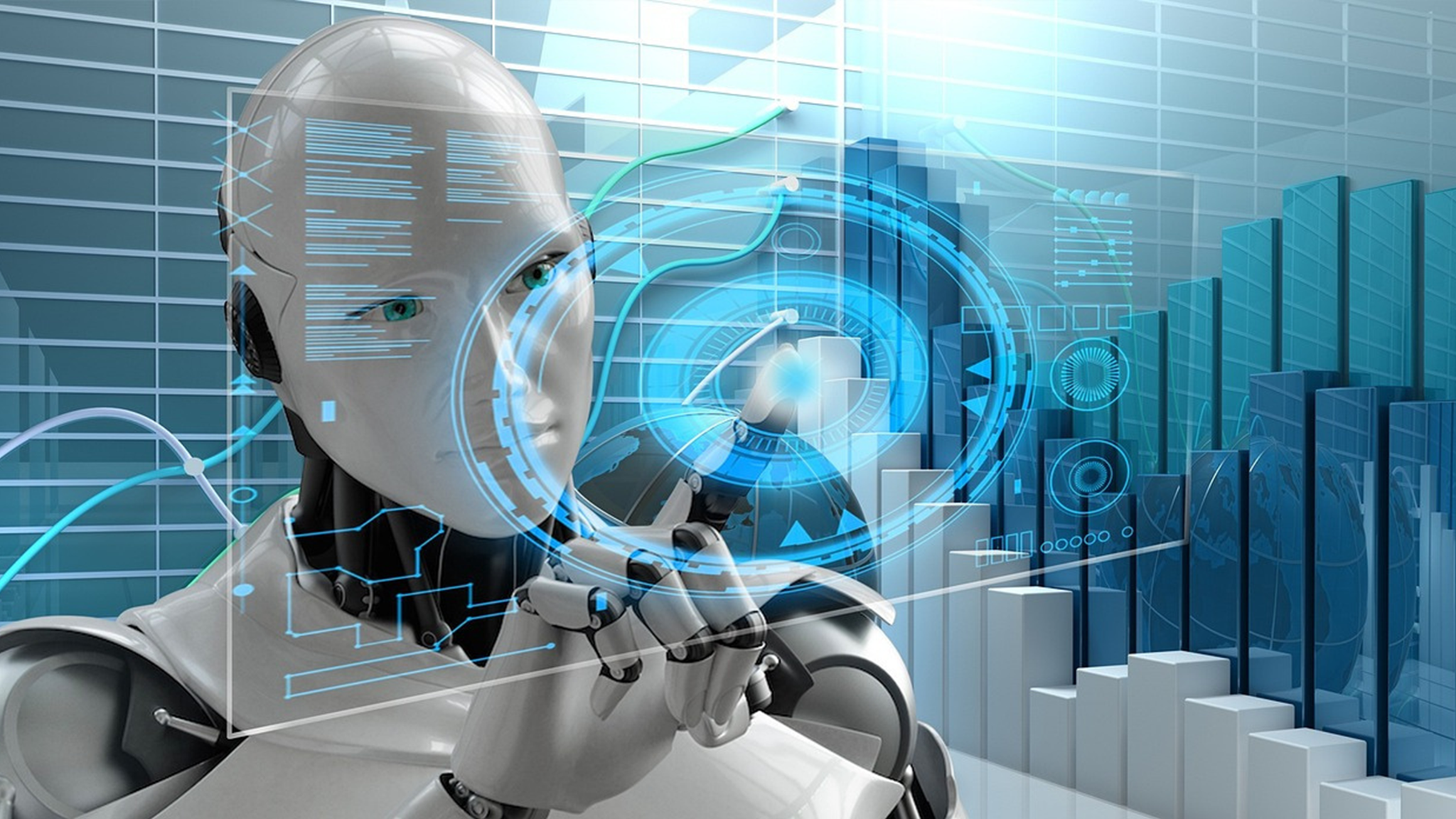 A PICTURE IS WORTH A THOUSAND WORDS
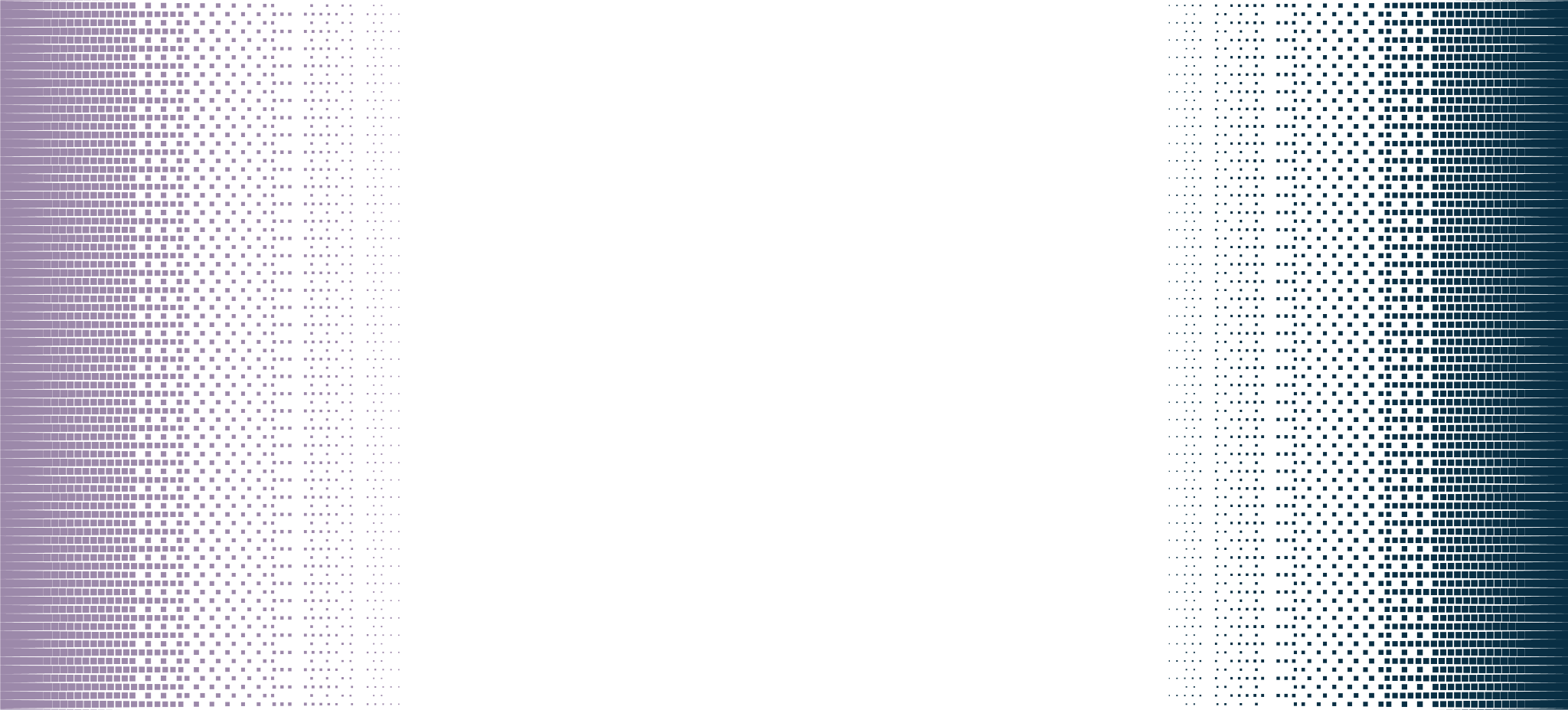 HOME
ABOUT
SERVICE
CONTACT
LOGO
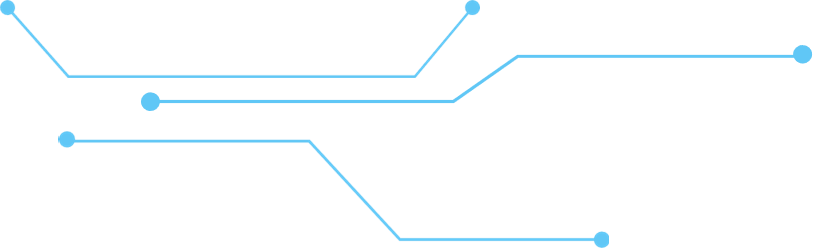 WRITE AN ORIGINAL STATEMENT OR INSPIRING QUOTE
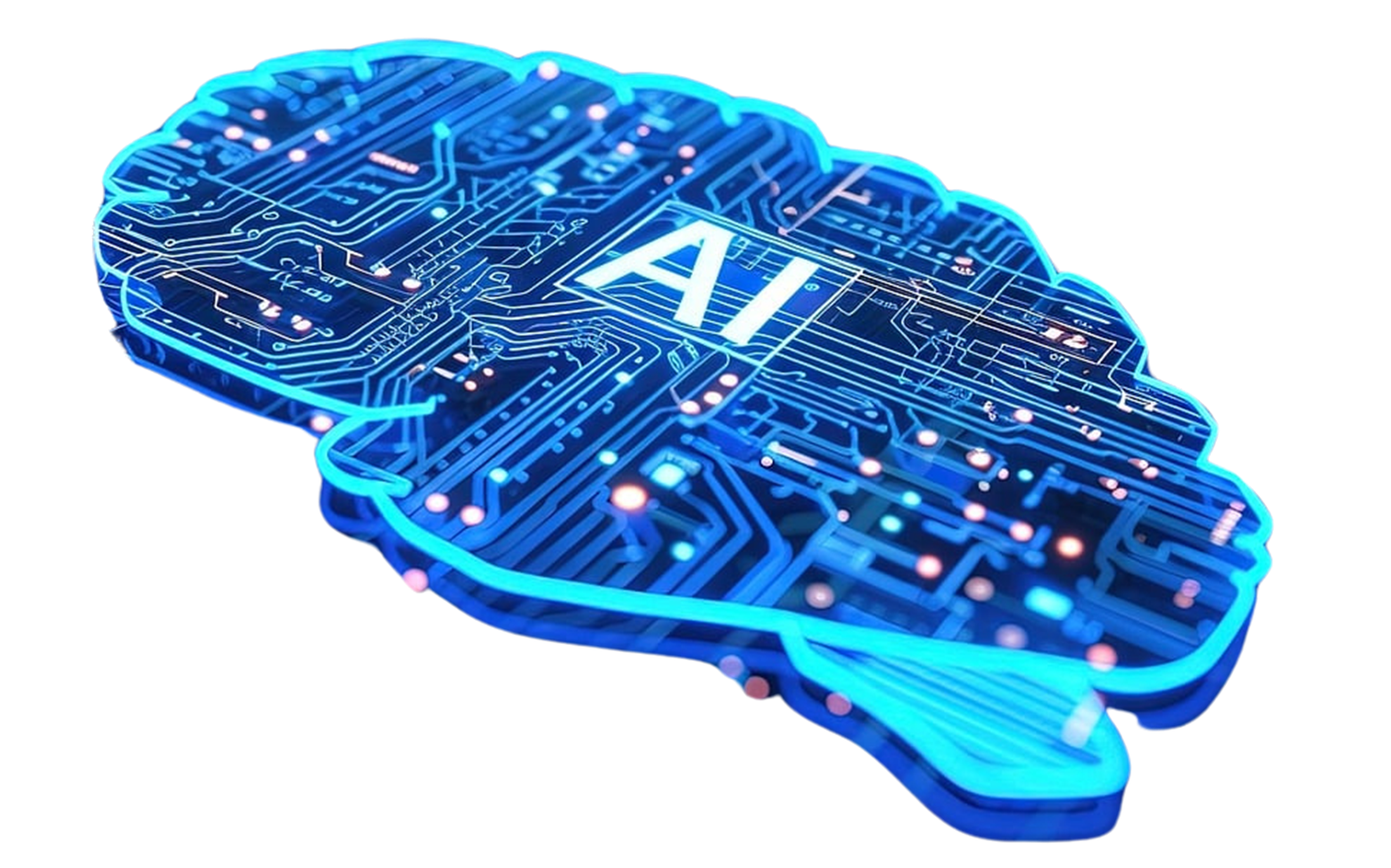 — Include a credit, citation, or supporting message
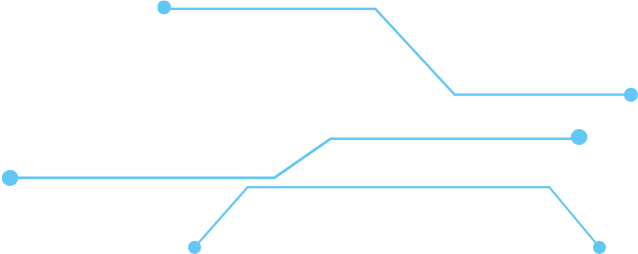 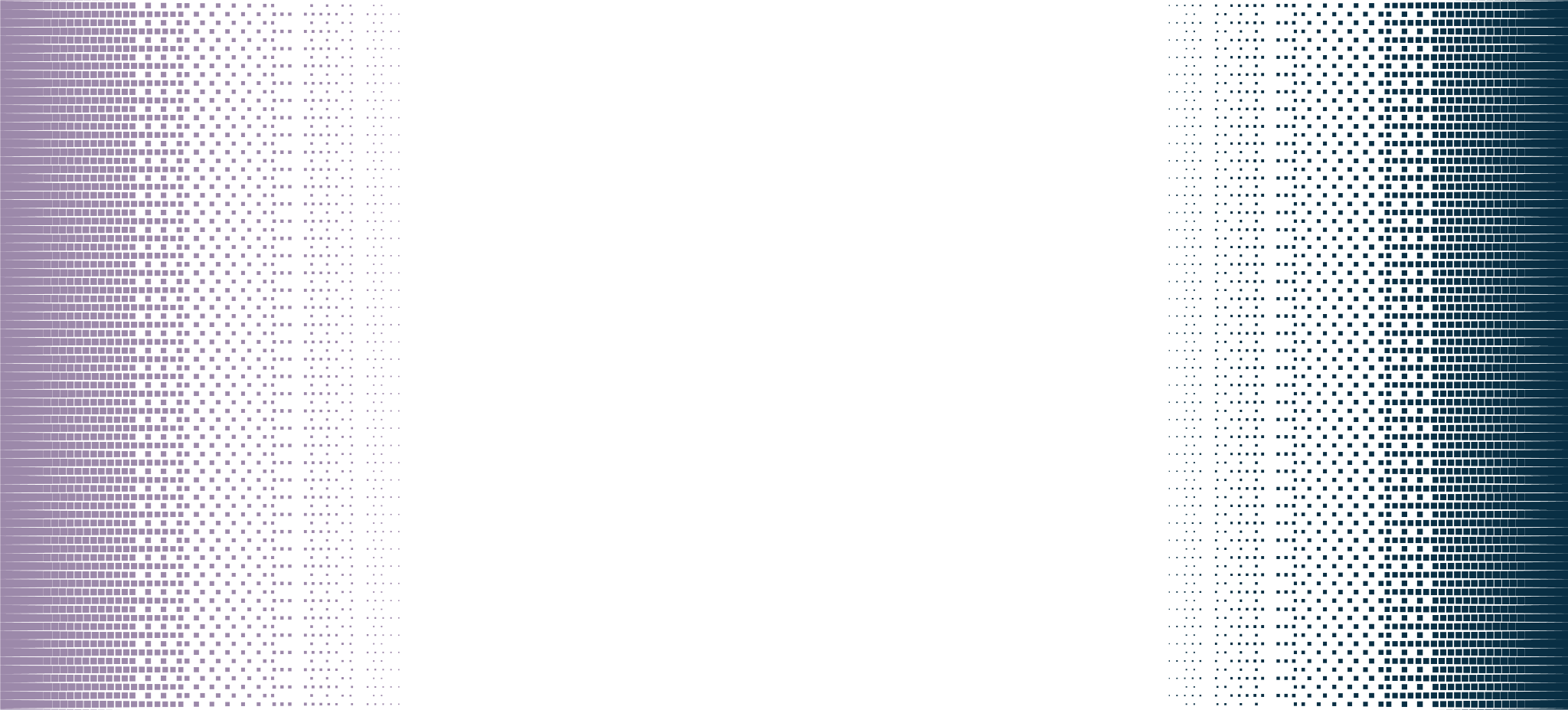 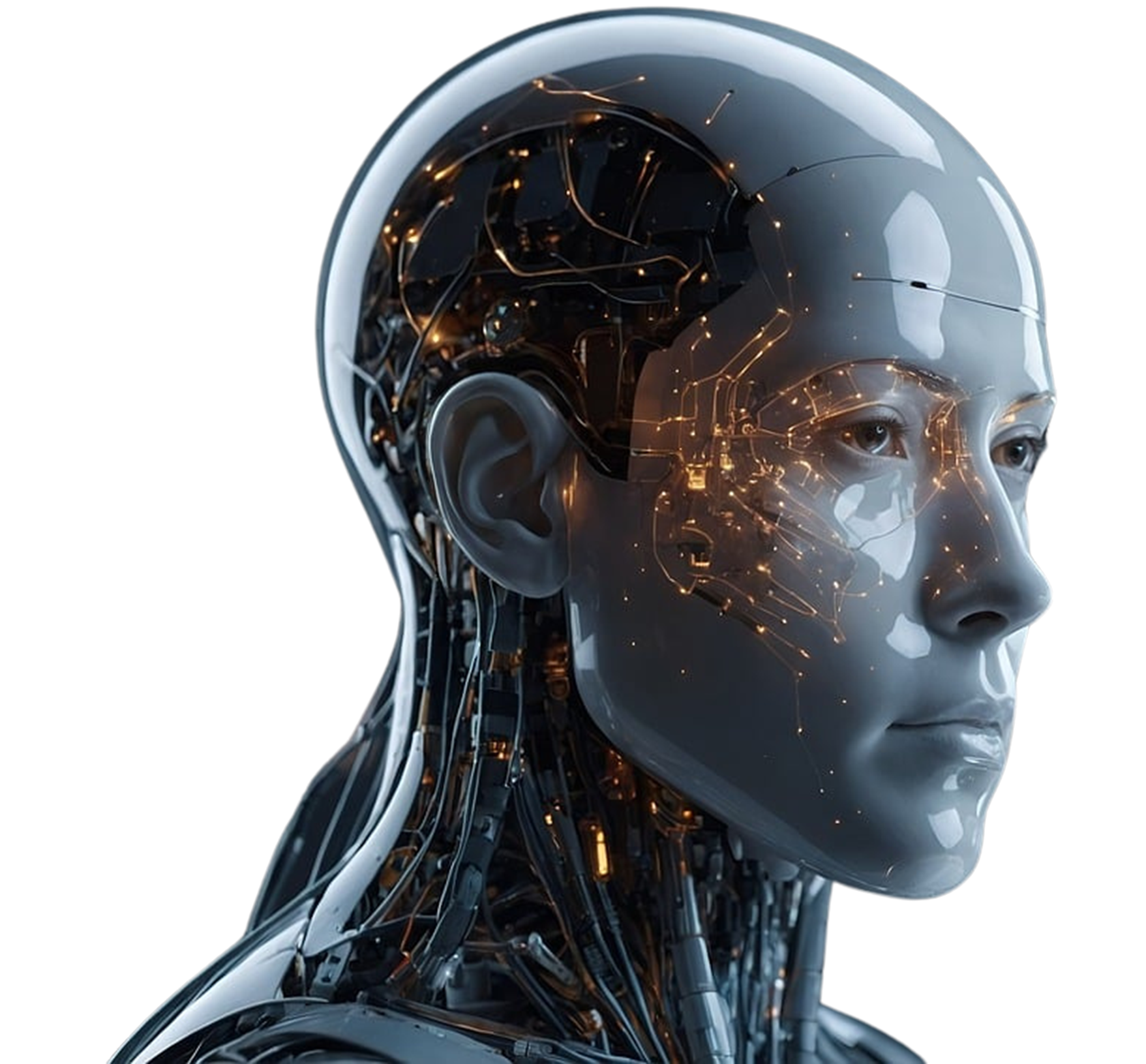 HOME
ABOUT
SERVICE
CONTACT
LOGO
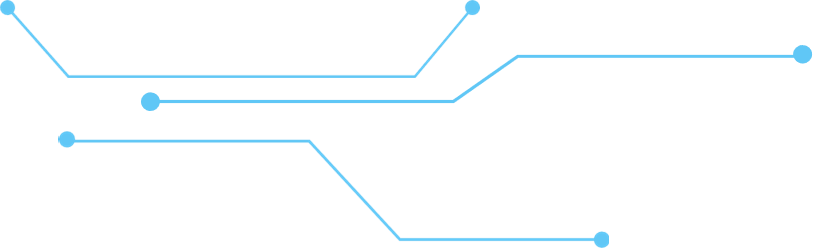 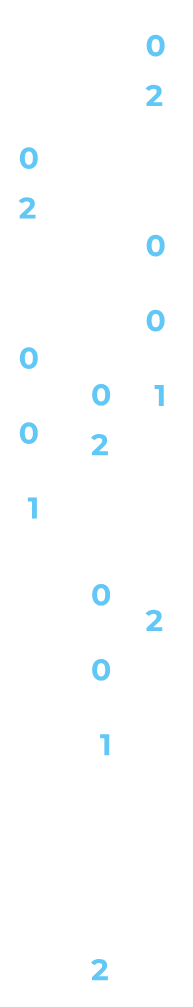 CONTACT US
123 Anywhere St., Any City,ST 12345
123-456-7890
hello@reallygreatsite.com
@reallygreatsite
reallygreatsite.com
RESOURCE 
PAGE
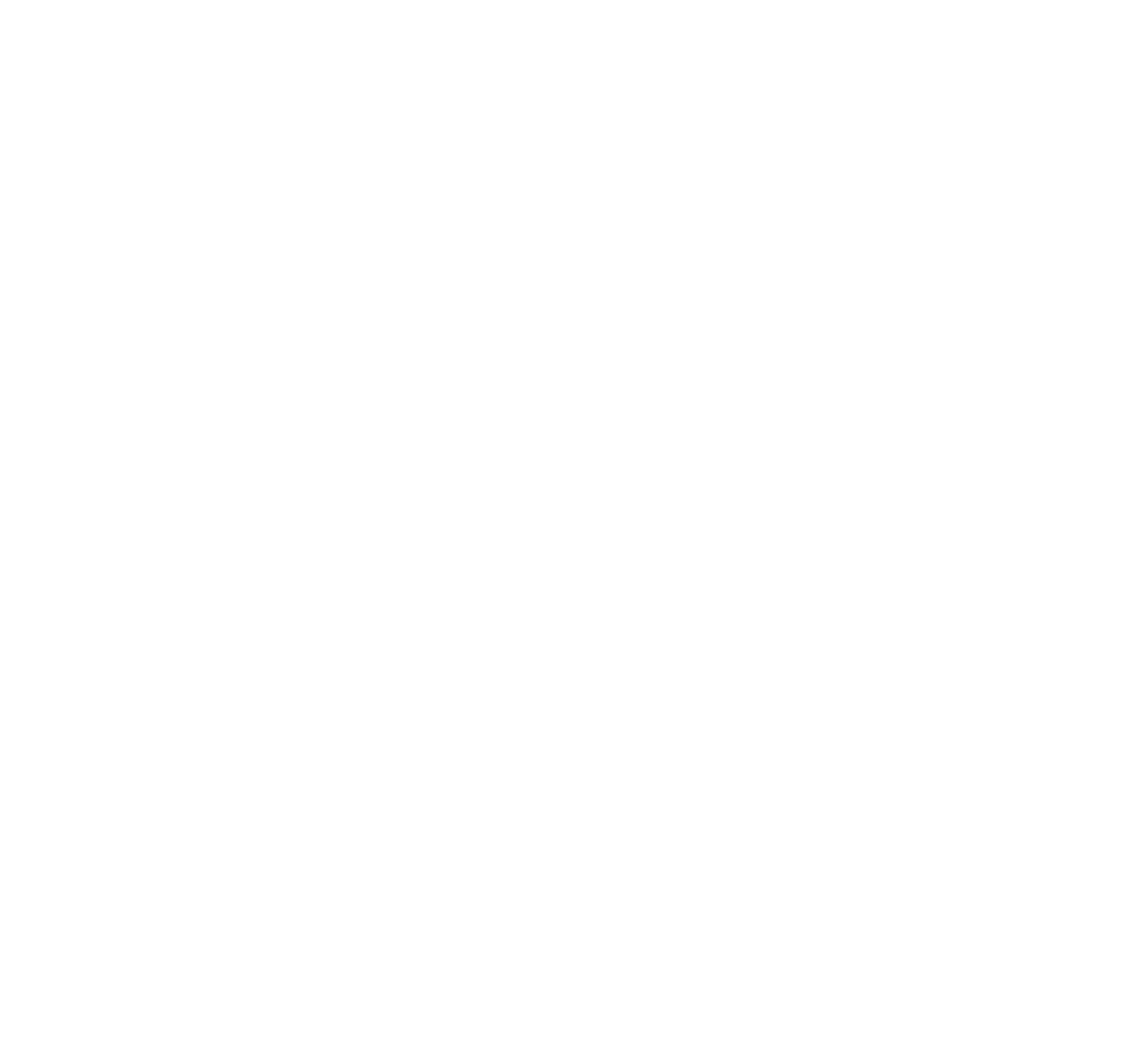 Use these design resources in your Canva Presentation.








You can find these fonts online too. Happy designing! 

Don't forget to delete this page before presenting.
This presentation template uses the following free fonts:
Titles: Oswald
Headers: Oswald
Body Copy: Montserrat
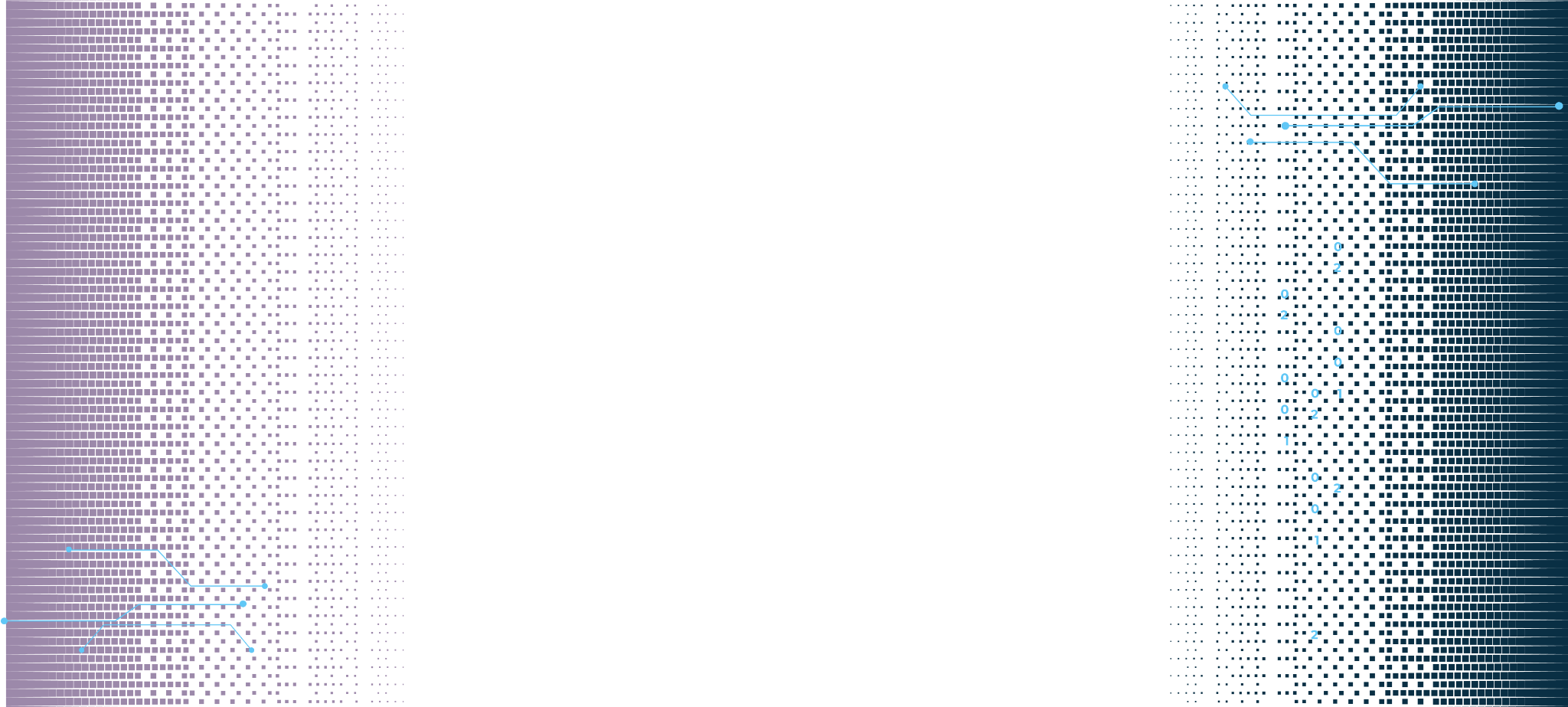 CREDITS
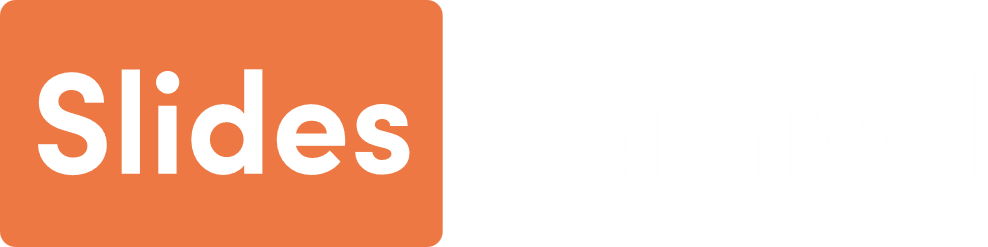 This presentation template is free for everyone to use thanks to the following:
SlidesCarnival for the presentation template
Pexels for the photos
Happy designing!